Checkpoints
Year 7 diagnostic mathematics activities
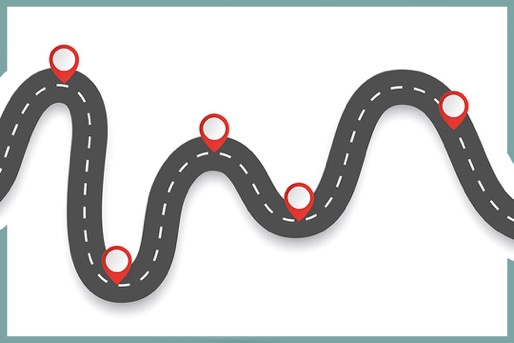 Plotting coordinates
Nine Checkpoint activities 
Five additional activities
Published in 2021/22
About this resource
This resource is designed to be used in the classroom with Year 7 students, although it may be useful for other students.
The Checkpoints are grouped around the key ideas in the core concept document 4.2 Graphical representations, part of the NCETM Secondary Mastery Professional Development materials.
Before each set of Checkpoints, context is explored, to help secondary teachers to understand where students may have encountered concepts in primary school.
The 10-minute Checkpoint tasks might be used as assessment activities, ahead of introducing concepts, to help teachers explore what students already know and identify gaps and misconceptions. 
Each Checkpoint has an optional question marked     . This will provide further thinking for those students who have completed the rest of the activities on the slide.
The notes for each Checkpoint give answers (if appropriate), some suggested questions and things to consider. 
After each Checkpoint, a guidance slide explores suggested adaptations,        potential misconceptions and follow-up tasks. These may include the          additional activities at the end of this deck.
Checkpoints 1–9
*This three-digit code refers to the statement of knowledge, skills and understanding in the NCETM’s Sample Key Stage 3 Curriculum Framework (see notes below for more information).
[Speaker Notes: In the Sample Key Stage 3 Curriculum Framework, statements of knowledge, skills and understanding are arranged to give an example teaching order. The three-digit code for each statement in the framework is a clickable hyperlink to documents with more detailed information, including the key ideas contained within that statement. These key ideas are also shown on the next slide in this deck.]
Key ideas
*‘There are additional resources exemplifying 52 of the key ideas in the Secondary Mastery Professional Development | NCETM.
Describe and plotcoordinates
Checkpoints 1–9
Describe and plot coordinates
Checkpoint 1: Ant moves
y
An ant starts at (1, 2) on a coordinate grid. It can move only horizontally or vertically, along the grid lines. It always moves three units at a time.
Write the coordinates of all the points where the ant might stop.
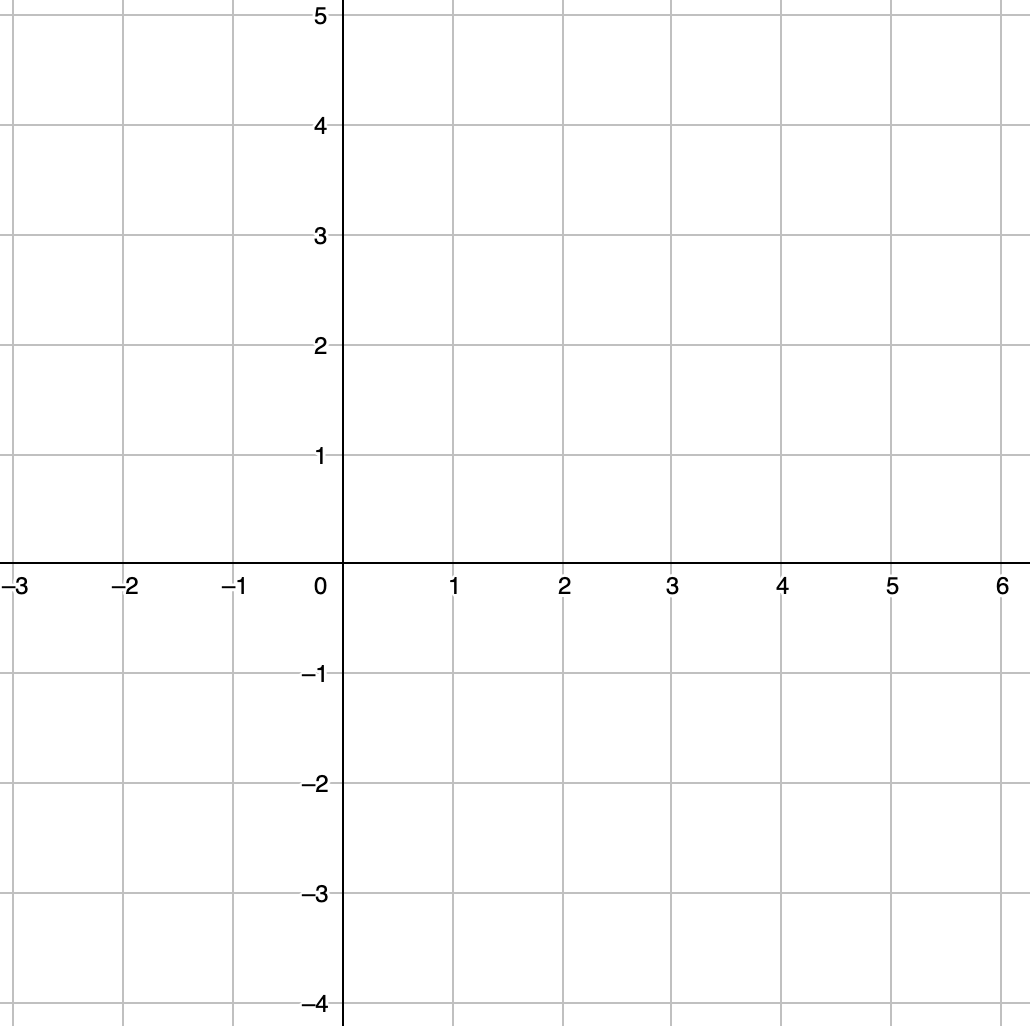 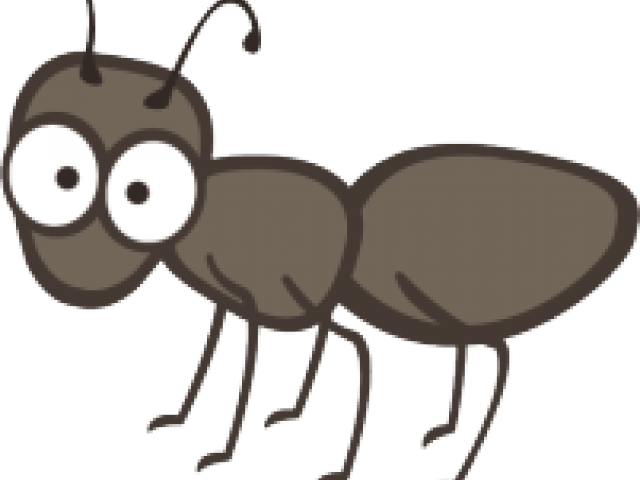 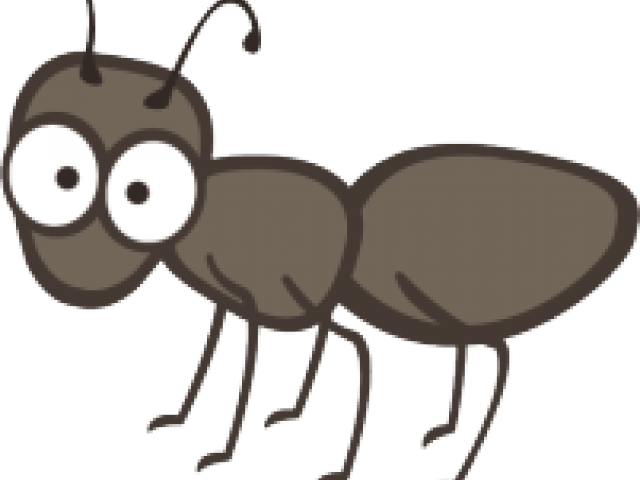 x
How would your answers change if the ant started at (-1, 2)?
[Speaker Notes: Printable copies of the coordinate grid in this task are available in ‘Printable resources’, slide 32.

This slide is animated. An animation of the ant moving is included to demonstrate the ways in which the ant can move. It shows the ant moving three units vertically, down to (1, ˗1), and then one unit horizontally, one unit vertically and one unit horizontally from its initial position, to (3, 3). Each question will appear separately so you can choose the pace at which to work with your class. 

Answers
(-2, 2), (-1, 1), (-1, 3), (0, 0), (0, 4), (1, -1), (1, 5), (2, 0), (2, 4), (3, 1), (3, 3) and (4, 2).

? If the ant started at (-1, 2) the places the ant might stop are: (-4, 2), (-3, 1), (-3, 3), (-2, 0), (-2, 4), (-1, -1), (-1, 5), (0, 0), (0, 4), (1, 1), (1, 3) and (2, 2).

Suggested questioning
Is there more than one route to each of the points where the ant might stop?
How can you be sure that you have found all the points where the ant might stop?
What do you notice about the positions of the points where the ant might stop?
Can the ant get to all four quadrants? Why or why not?

Things to think about
Checkpoint 1 offers a context for students to generate lots of coordinates, and is an opportunity to assess both their accuracy with coordinates and their approach to an open-ended task. Students may have assumed that a diagonal move counts as moving one unit, rather than two units (one unit horizontally and one unit vertically). Clarify this with a discussion about the number of units moved being found by adding the vertical and horizontal distances together and by making use of the animation of the ant moving.]
Checkpoint 1: Guidance
Checkpoint 2: Pirate treasure
y
Write the coordinates of point X.
X doesn’t mark the spot! Read the instructions below and write the coordinates after each step. Where is the treasure buried?
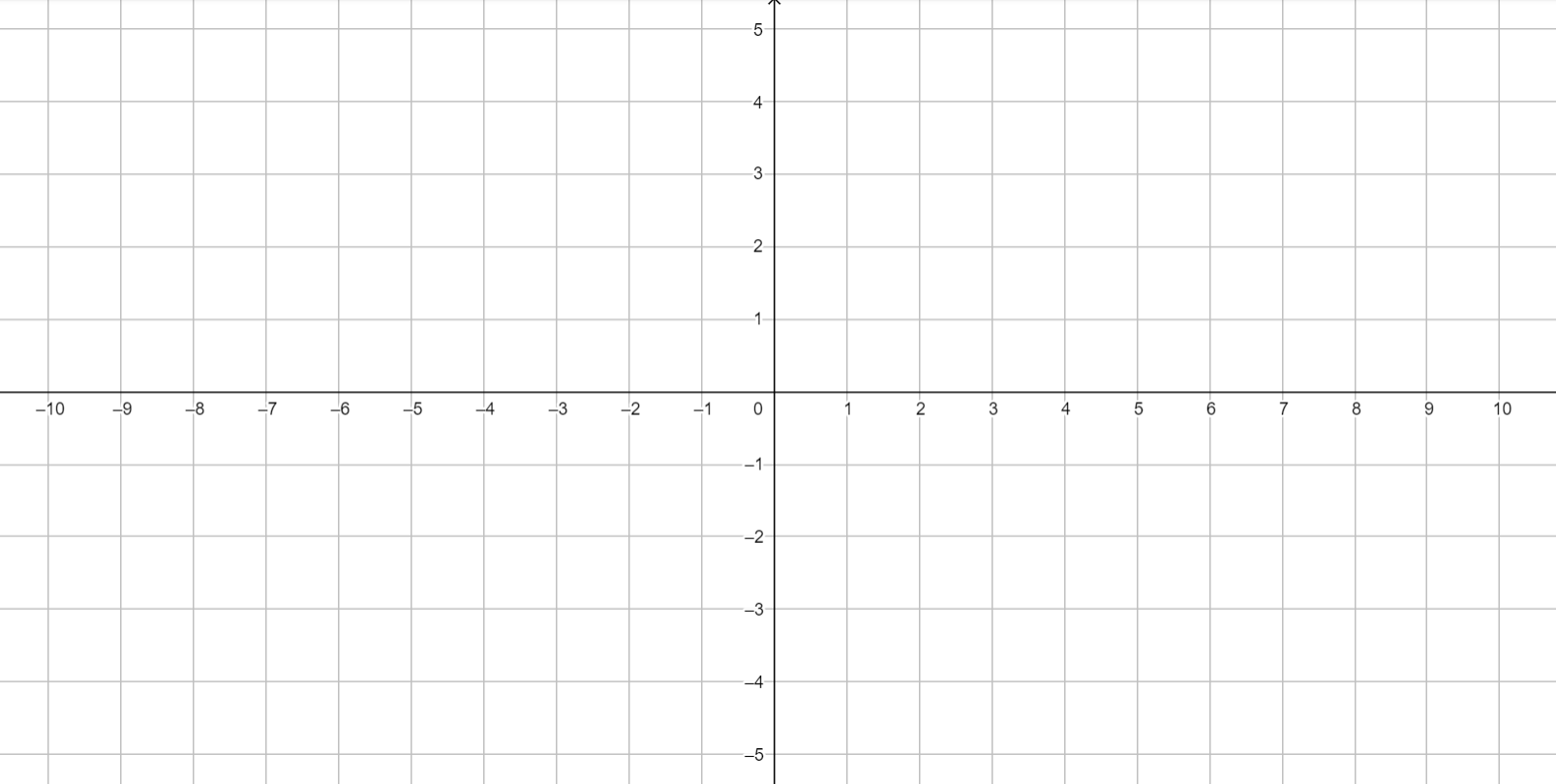 X
x
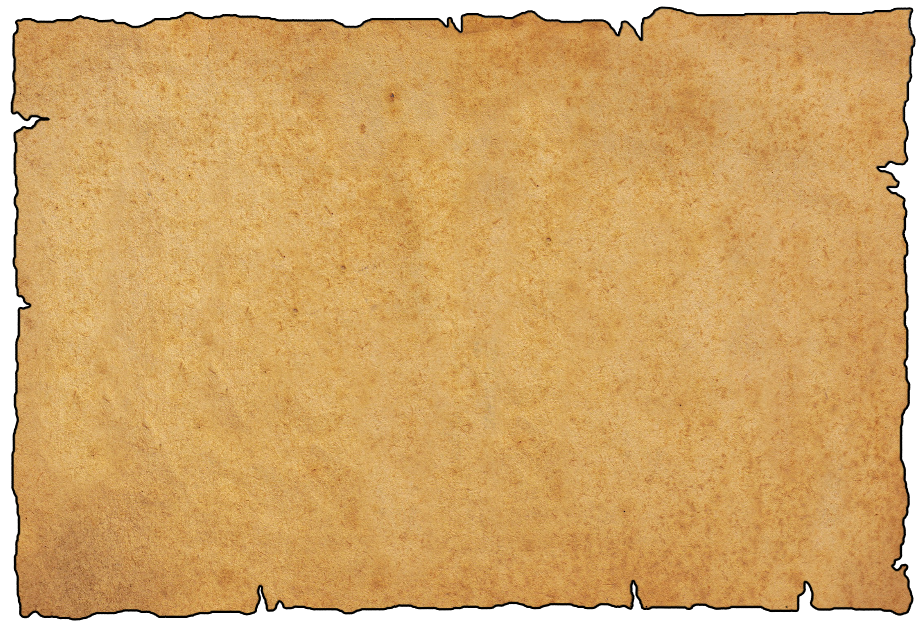 To find the treasure, move:
three steps left
one step down
four steps right and one down
five steps left.
The treasure is buried here!
The pirate’s map is back to front! Reflect your points in the y-axis. Where is the treasure now? How would this change if the map was upside down, and you reflected in the x-axis?
[Speaker Notes: Printable copies of the coordinate grid in this task are available in ‘Printable resources’, slide 33.

This slide is animated. Each question will appear separately so you can choose the pace at which to work with your class. 

Answers
a) (2, 1)
b) (-1, 1), (-1, 0), (3, -1), (-2, -1). The treasure is buried at (-2, -1).

? When reflected in the y-axis, the sign of the x values change, whilst the y values remain the same (so (-2, 1) and  
(1, 1), (1, 0), (-3, -1), (2, -1)).
If reflected in the x-axis, the x values are unchanged and the sign of the y values change (so (2, -1) and (-1, -1), (-1, 0), (3, 1), (-2, 1)).

Suggested questioning
What effect does moving three steps left have on the coordinate values of the starting point? 
How would this change if the first instruction was to move three steps right? up? down? 
Which quadrant does each instruction take you to?
Can you describe the shortest route to get from X to where the treasure is buried? 

Things to think about
Checkpoint 2 uses translation of a single point to generate coordinates and check students’ confidence with moving around the coordinate grid. Their understanding of translation is assessed using the simplest case of a single point to check whether they can draw and translate points on the coordinate plane. As the full coordinate grid is used, this checkpoint also assesses understanding of negative numbers in the context of coordinates – particularly in the further thinking question, where reflection is also introduced.]
Checkpoint 2: Guidance
Checkpoint 3: High points and low points
Max zooms in on one part of the coordinate grid. Fill in the gaps to give the coordinates of each point:





Jodie zooms in on a different part of thecoordinate grid. Her points are in the same arrangement, but coordinates are different: A is now (1, -50). What are the other coordinates?
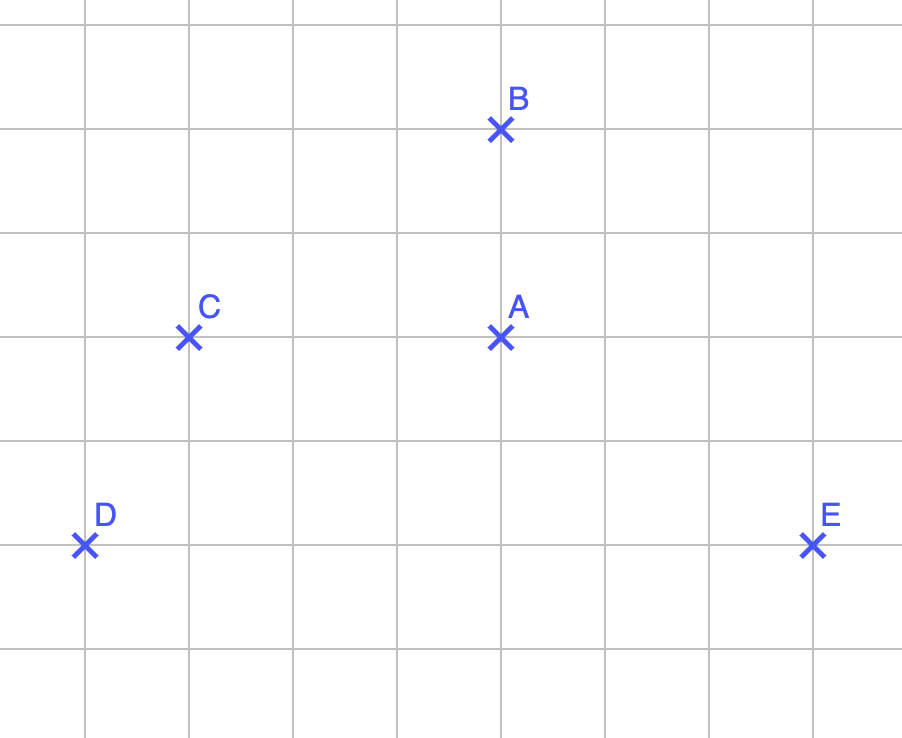 A (4, __)	
B (__, 98)	
C (1, __)
D (__, __)	
E (__, 94)
What might your five coordinates be if you zoomed in on a different part of the coordinate grid?
[Speaker Notes: Printable copies of the coordinate grid in this task are available in ‘Printable resources’, slide 34.

This slide is animated. Each question will appear separately so you can choose the pace at which to work with your class. 

Answers
a) A: (4, 96), B: (4, 98), C: (1, 96), D: (0, 94), E: (7, 94) 
b) B: (1, -48), C: (-2, -50), D: (-3, -52), E: (4, -52) 

? Students’ coordinates should take the form: A: (a, b), B: (a, b + 2), C: (a – 3, b), D: (a – 4, b – 2) and E: (a + 3, b – 2).

Suggested questioning
If the x-coordinate of A is 4, where would an x-coordinate of 0 be? How does this help us work out where the axes would be?
When two points lie on the same vertical/horizontal line, what does this tell us about the x and y values of the coordinates of the two points?
How do the coordinate values of the points A and B relate to each other? What about A and C? D and E?

Things to think about
Checkpoint 3 moves away from the area of the coordinate grid around the origin, and challenges students to apply their understanding in a less familiar context. Students might assume that each square represents one unit without using the information provided; draw attention to how the information given for points AE confirms this to be true.]
Checkpoint 3: Guidance
Checkpoint 4: Awkward axes
y
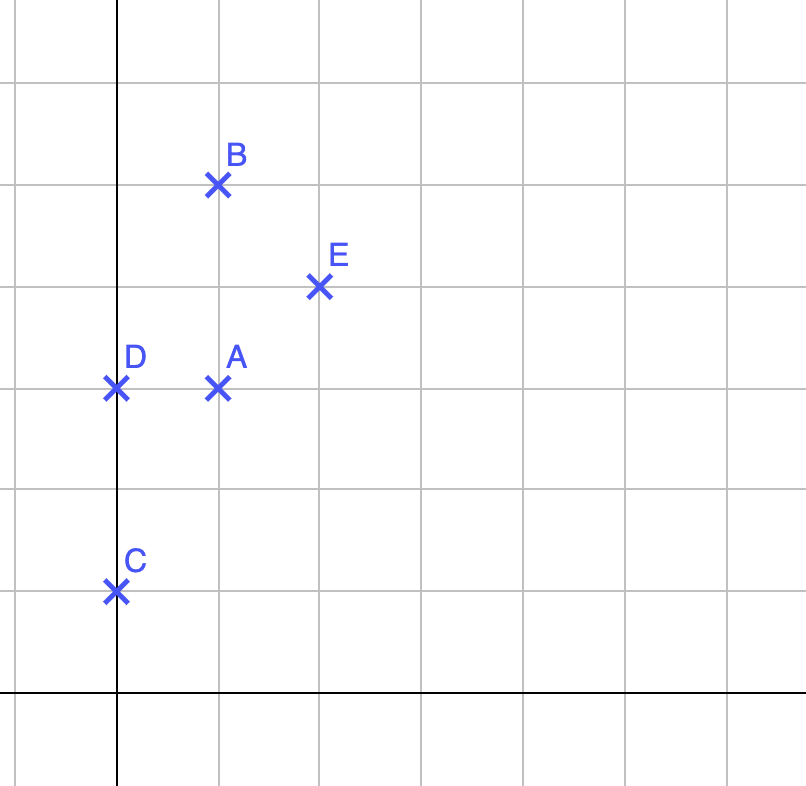 The coordinates of point A are (1, 6).
What values should be on the grid lines on the x- and y-axes?
Fill in the gaps to give the coordinates of each point:
B (__, __)
C (__, __)
D (__, __)
E (__, __)
Which of your coordinates would need to change if A was (5, 6)?
x
[Speaker Notes: This slide is animated. Each question will appear separately so you can choose the pace at which to work with your class. 

Answers
a) x-axis, each square represents one unit; y-axis, each square represents two units.
b) B (1, 10), C: (0, 2), D (0, 6), E (2, 8)

? B would change to (5, 10) and E would change to (10, 8).

Suggested questioning
Why does changing the scale on the x-axis not affect the coordinate values of points C and D?
If the scaling on the x-axis was the same as the y-axis, what would the coordinates of the points A to E be?
If the y-axis was moved so that points A and B now lie on the axis, what would the coordinates of the points A to E be?

Things to think about
While Checkpoints 1 to 3 used a scale of one unit to one square, Checkpoint 4 challenges the notion that this is always the case. You could repeat this task with different coordinates for point A, to further explore scale and multiplicative reasoning.]
Checkpoint 4: Guidance
Checkpoint 5: Origin stories
Three points are plotted on a coordinate grid.One of the points is (0, 0).

If the pink point is (0, 0), what are the possible coordinates of the green and blue points?
If the blue point is (0, 0), what are the possible coordinates of the pink and green points?
If the green point is (0, 0), what are the possiblecoordinates of the blue and pink points?
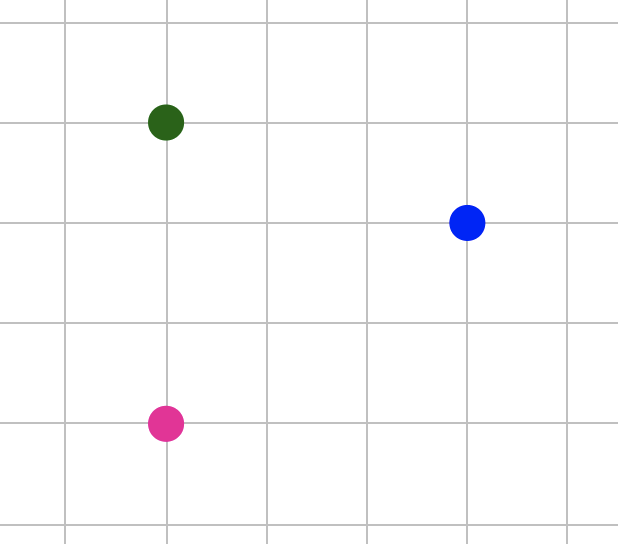 The origin is between the green and the pink points. What might the coordinates of the blue point be?
[Speaker Notes: Printable copies of the coordinate grid in this task are available in ‘Printable resources’, slide 35.

This slide is animated. Each question will appear separately so you can choose the pace at which to work with your class. 

To support any students with colour vision impairment, point to each colour point in turn and state its colour and describe its position (for example, ‘green, top left’).

Answers
a) The most likely answer students will give will assume that each square represents one unit, so the green point will be at (0, 3) and the blue point will be at (3, 2). However, it is also acceptable to give any pair of coordinates where the green has an x-coordinate of 0, and the y-coordinate of green is both positive and 1.5 times the y-coordinate of blue (i.e. green is of the form (0, 3n) and blue is of the form (3m, 2n).
b) Pink (-3, -2) and green (-3, 1) are possible, or any other pairs of coordinates where the x-coordinates are both negative and equal, and the y-coordinate of the pink is -2 times the (positive) y-coordinate of the green (i.e. pink is (-3m, -2n) and green is (-3m, n).)
c) Blue (3, -1) and pink (0, -3 ) are possible – or any other pairs of coordinates where the pink has an x-coordinate of 0, the pink’s y-coordinate is three times the blue’s y-coordinate, and both the pink and blue’s y-coordinates are negative, i.e. pink is (0, -3n) and blue is (3m, -n).

? If the origin is positioned closer to the pink point than the green point, then the coordinates of the blue point will be (3, 1), assuming equal scaling of one unit.
If the origin is positioned closer to the green point than the pink point, then the coordinates of the blue point will be (3, 0).
If the origin is positioned equidistant between the pink and green points, then the coordinates of the blue point will be (3, 0.5).

Suggested questioning
Is anything the same for these three points?
What have you assumed when determining the coordinates of the other two points?
How might unequal scaling on the two axes affect your answers?
If the blue point is (0, 1), what could the coordinates of the green point be?

Things to think about
Checkpoint 5 removes a familiar ‘anchor’ for students’ interpretation of coordinates, the axes/origin. Notice the language students use to describe one point in relation to another. For example, they may describe the blue point as being to the right of the pink and green points. The quadrants in which the other two points lie change as each points is selected as the origin, which might be a good discussion point. Before choosing their coordinates, can students first identify whether the coordinates will be negative or positive? For the further thinking question, do students consider the origin as being equidistant between the green and pink points? Are they happy to consider the associated non-integer coordinate values for the three points if unit spacing is assumed? Thinking about scale can help students to think more deeply about the relationships between the three points.]
Checkpoint 5: Guidance
Checkpoint 6: Triangle possibilities
y
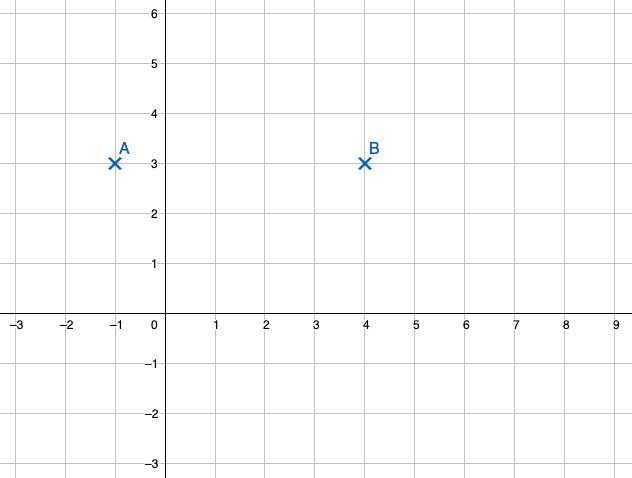 Two vertices of a triangle, A and B, are plotted.  
Write the coordinate of a third point, C, to complete the shape. Is there more than one possible answer?
Can you find coordinates that make:
a right-angled triangle
an isosceles triangle
a triangle with an x-coordinate that is greater than B?
x
Using A and B as your starting points, can you create a triangle with an area of 10 cm2?
[Speaker Notes: Printable copies of the coordinate grid in this task are available in ‘Printable resources’, slide 36.

This slide is animated. Each question will appear separately so you can choose the pace at which to work with your class. 

Answers
a) Any point other than on the line y = 3 (x, 3) will result in a triangle being formed.
b) (i) Any point of the form (-1, b) or (4, b)  where b ≠ 3.
(ii) Possibilities include (-1, 8), (4, 8), (-1, -2) or (4, -2), and any point of the form (1.5, b) where b ≠ 3.
(iii) Any coordinate of the form (a, b) where a > 4 and b ≠ 3.

? If AB is the base then the triangle will have height 4. 

Suggested questioning
Are there any coordinates that won’t make a triangle?
How many different right-angled triangles can you make?
Why does (1.5, -2) not create an equilateral triangle?

Things to think about
Checkpoint 6 explores triangles on a coordinate grid. It offers a further chance to assess students’ confidence and accuracy with coordinates, as well as their understanding of different properties of triangles. Language such as scalene and equilateral is not explicitly used here, so teachers might like to check understanding of these terms within their questioning.]
Checkpoint 6: Guidance
Checkpoint 7: A trio of triangles
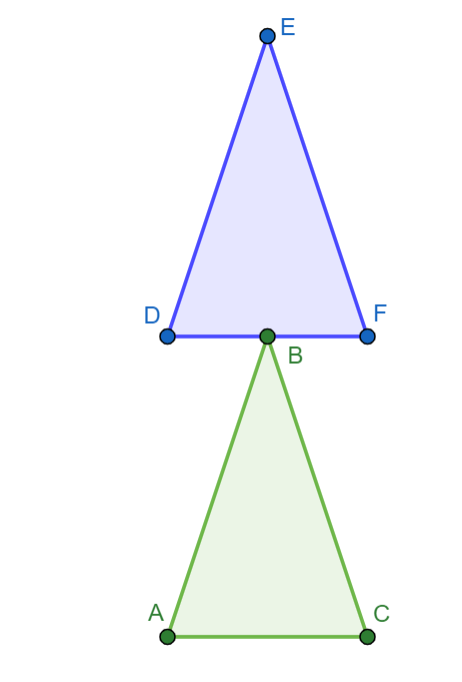 The blue triangle is identical to the green triangle and directly above it.
The coordinates of the green triangle are: 
A (3, 6)
B (4, 9)
C (5, 6)
Write down the coordinates of D, E and F.
A third identical triangle is to be drawn beside the blue triangle, so that they share a vertex at F. What are thecoordinates of the other two vertices of the new triangle?
[Speaker Notes: Printable copies of the triangles in this task on grids are available in ‘Printable resources’, slide 37.

This slide is animated. The introduction and instruction will appear separately so you can choose the pace at which to work with your class. 

Answers
D (3, 9)
E (4, 12)
F (5, 9)

? Identifying the coordinates of the other two vertices as (7, 9) and (6, 12) is likely to be the most common response, as it retains the same orientation as the green and blue triangles.
Another possibility is coordinates (5, 11) and (8, 10).

Suggested questioning
D is directly above A, so which coordinate value will be the same? 
Can you describe where the third triangle might be? Is there more than one answer?

Things to think about
In Checkpoint 7, the coordinate grid is not shown and so students need to reason about the relative points using properties of triangles. Students may notice that the blue triangle is a translation of the green triangle: translation of shapes is part of the primary curriculum. However, teachers should note that students will use language to describe the movement rather than the column vectors that are be introduced later in Key Stages 3 and 4. In the context of the Checkpoints, we suggest that teachers are mindful to use known language from primary school.]
Checkpoint 7: Guidance
Checkpoint 8: Imagining triangles
a)
b)
Each set of coordinate pairs a to d is used to plot a triangle. Match the coordinates to the triangles.
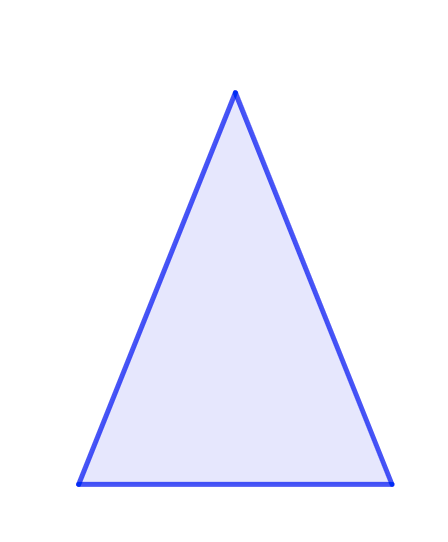 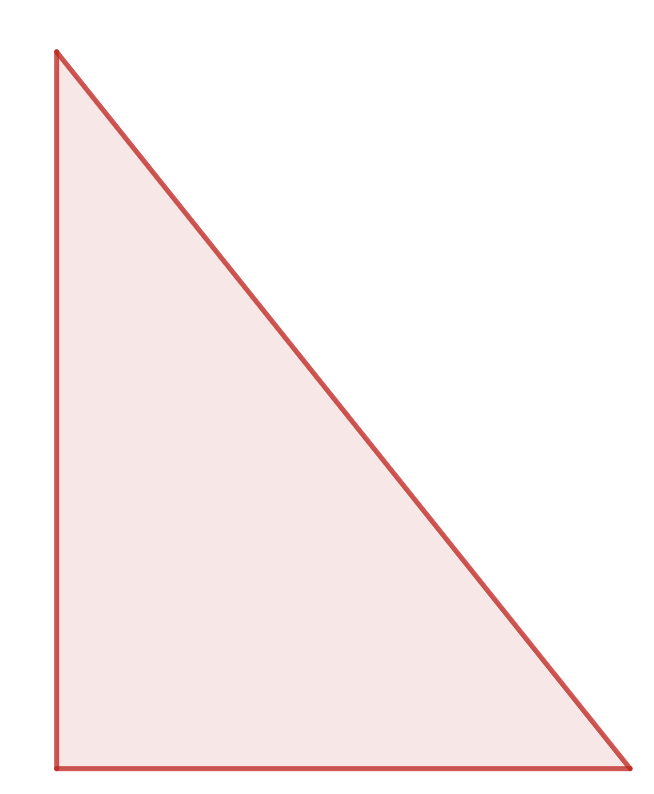 Green
Orange
Red
Blue
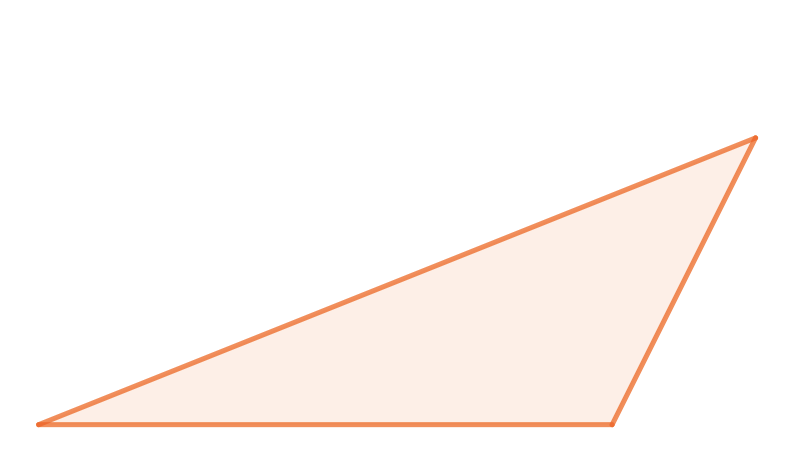 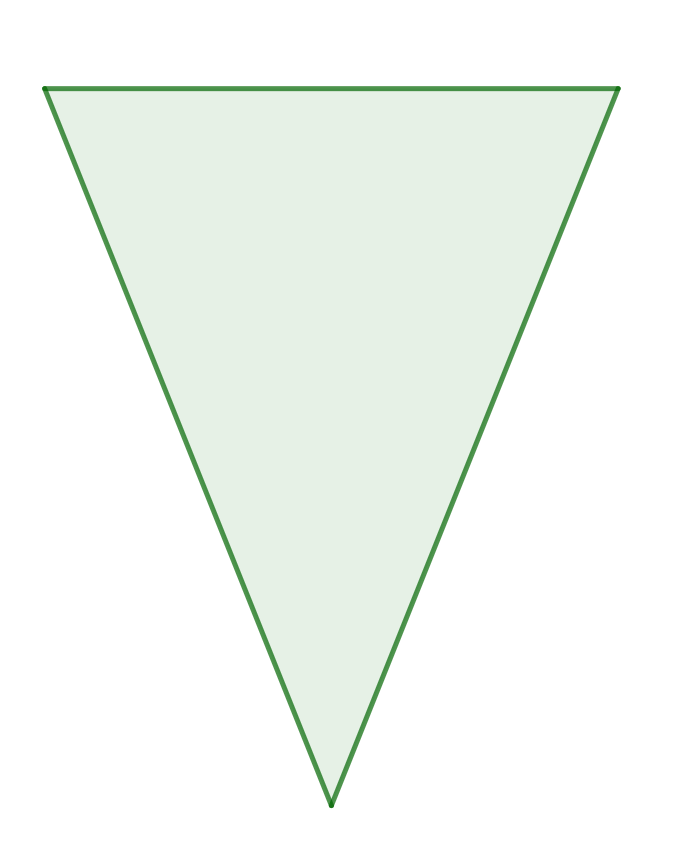 d)
c)
(3, 6)
(7, 6)
(5,1)
(3, 6)
(7, 6)
(3,11)
(3, 6)
(7, 6)
(8, 8)
(3, 6)
(7, 6)
(5,11)
Create new sets of coordinate pairs describing the four triangles that include negative coordinate values.
[Speaker Notes: Printable copies of the triangles in this task on a square grid are available in ‘Printable resources’, slide 38.

This slide is animated. Each question will appear separately so you can choose the pace at which to work with your class. 

Answers
Set a matches with the blue triangle.
Set b matches with the red triangle.
Set c matches with the green triangle.
Set d matches with the orange triangle.

? Any valid answers, if (3, 6) was changed to (-3, -6) for example, then the sets would now be:
Green (-3, -6), (1, -6), (-1, -11)
Orange (-3, -6), (1, -6), (2, -4)
Red (-3, -6), (1, -6), (-3, -1)
Blue (-3, -6), (1, -6), (-1, -1)

Suggested questioning
For each triangle, which coordinate values will be the same for two of the points? How does this help you?
For each set of coordinates, what is the same and what is different? How does this help you?
What is the height of each of the triangles? Explain how you know.

Things to think about
Much like Checkpoint 7, Checkpoint 8 asks students to reason about properties of shapes. Working with coordinates without the grid provides an opportunity to focus on what the differences in the x- and y-values of the coordinates tell us about the four triangles. Can students identify how the base of each triangle can be identified as being four units using the coordinate values?]
Checkpoint 8: Guidance
Checkpoint 9: Let’s go fly a kite
y
The points (3, -4), (3, 2) and (5, -1) are marked on the coordinate grid. They are the first three vertices of a shape.
Add another coordinate to create a kite. 
Choose another coordinate to create a different kite. How many different kites can you create with the same starting points?
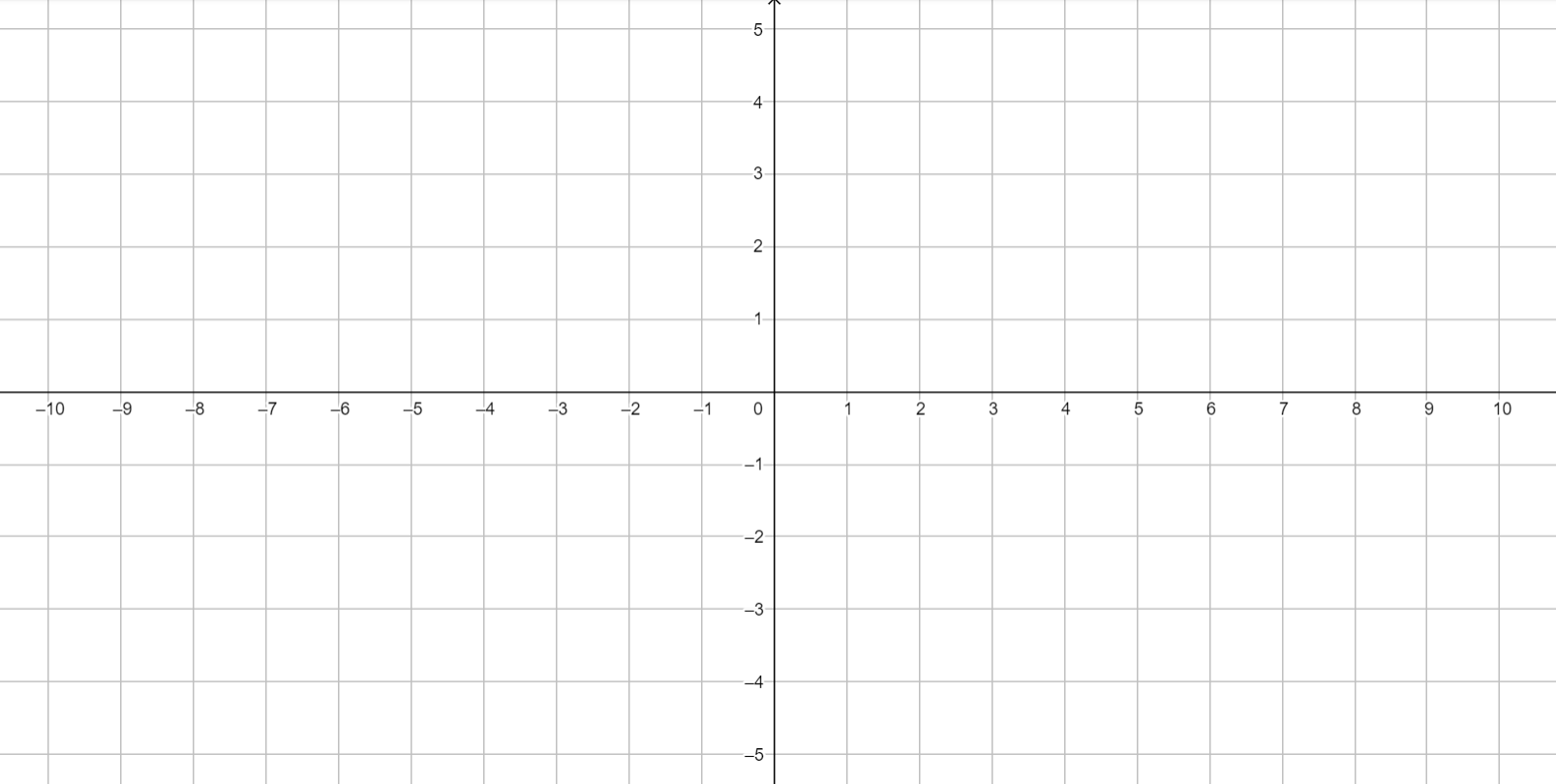 x
Choose four coordinates to create a kite that is the same size as the one in part a, but rotated by 90°.
[Speaker Notes: Printable copies of the coordinate grid in this task are available in ‘Printable resources’, slide 39.

This slide is animated. Each question will appear separately so you can choose the pace at which to work with your class. 

Answers
a) Any coordinate of the form (a, -1) where a is ≤ 2.
b) Students may state that there are six possible kites with the fourth point at (2, -1), (1, -1), (0, -1), (-1, -1), (-2, -1) and (-3, -1). There are, in fact, an infinite number of possible kites, so long as the y-coordinate is -1. This makes for an interesting discussion, but in the context of a      10-minute assessment activity teachers may like to limit the answers to those that are visible on the grid. Teachers may choose to specify only integer coordinates, or see if students suggest some decimal possibilities.

? This will depend on the kite created by students in part a. However, the original kite has one diagonal that is six units, so there should be two points with coordinates (a, b) and (a + 6, b) and a third coordinate (a + 3, b + 2). The fourth coordinate will depend on the length of the diagonal on the students’ kite but should have an x-value of a + 3.

Suggested questioning
What is the same and what is different about the coordinate values for the fourth vertex and the point (5, -1)?
What is special about the kite created when the fourth point is at (1, -1)?
If the fourth point was at (4, -1), would this still be a kite?

Things to think about
A kite has been chosen for Checkpoint 9 as it is a very recognisable shape, but one whose properties are often not deeply understood. It may be unfamiliar in this orientation. See the Guidance slide for Checkpoint 5 for a note about the use of dots instead of crosses to denote points on the grid.]
Checkpoint 9: Guidance
Additional activities
Activities A–E
Activity A: Estimating points
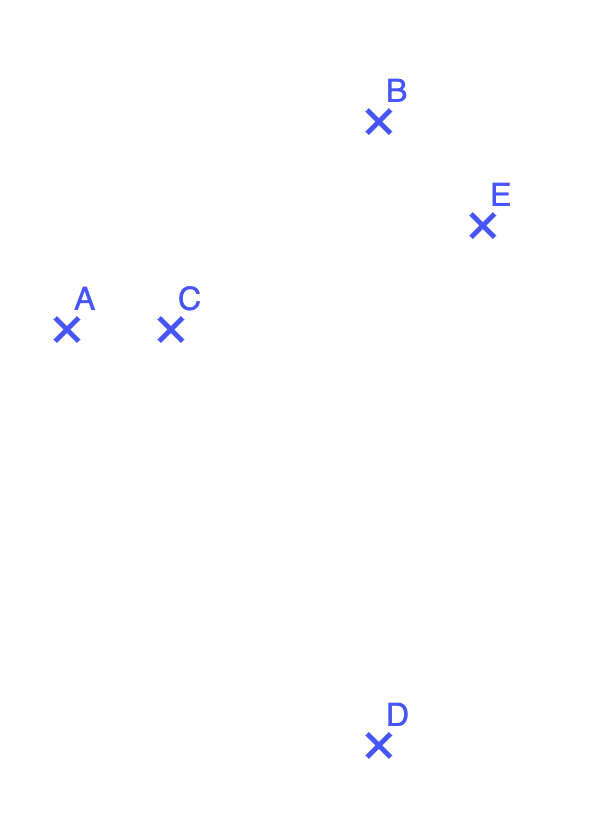 Points A, B, C, D and E are plotted.
The coordinates of point B are (7, 7) and the coordinates of point C are (5, 5).
Estimate the coordinates of A and D.
Write the coordinates of three more points on the red line. 
Write the coordinates of three more points on the orange line. 
Where do the two lines cross? How do you know?
Estimate the coordinates of E. What othercoordinates would be on the horizontal line that goes through E? How about the vertical line?
[Speaker Notes: This slide is animated. Each question will appear separately so you can choose the pace at which to work with your class. 

Answers
a) A (4, 5) and D (7, 1)
b) Any points of the form (x, 5). For example, (6, 5), (7, 5) and (8, 5).
c) Any points of the form (7, y). For example, (7, 2), (7, 3) and (7,4).
d) (7, 5), as the red line is y = 5 and the orange line is x = 7.

? E = (8, 6). Any points of the form (x, 6) lie on the horizontal line and any points of the form (8, y) lie on the vertical line that goes through E.

Suggested questioning
What is the change in x-value between points C and B? How does this help you to estimate the coordinates of point A?
What is the change in y-value between point B and the red line? How does this help?
Which axis is the red line parallel to? How do the y-values compare?
Can you draw a vertical and horizontal line that passes through point E? How does this help?

Things to think about
Activity A, much like Checkpoints 2 and 4, removes the familiarity of the axes and ask students to reason about the relative position of the coordinates given. It is important that students understand what it means to estimate the coordinates of a point, as it is likely that this will be unfamiliar to them. Students might assume that estimating the coordinates means that they ‘guess’ their position, rather than using the information provided about the points B and C to make some informed conjectures about the positions of the other points based on how their position relates to the two points that are known. Students’ responses might inform future teaching of horizontal and vertical lines.]
Activity B: (4, 3)?
What does (4, 3) have to do with each of these diagrams?
What’s the same and what’s different in each case?
B
A
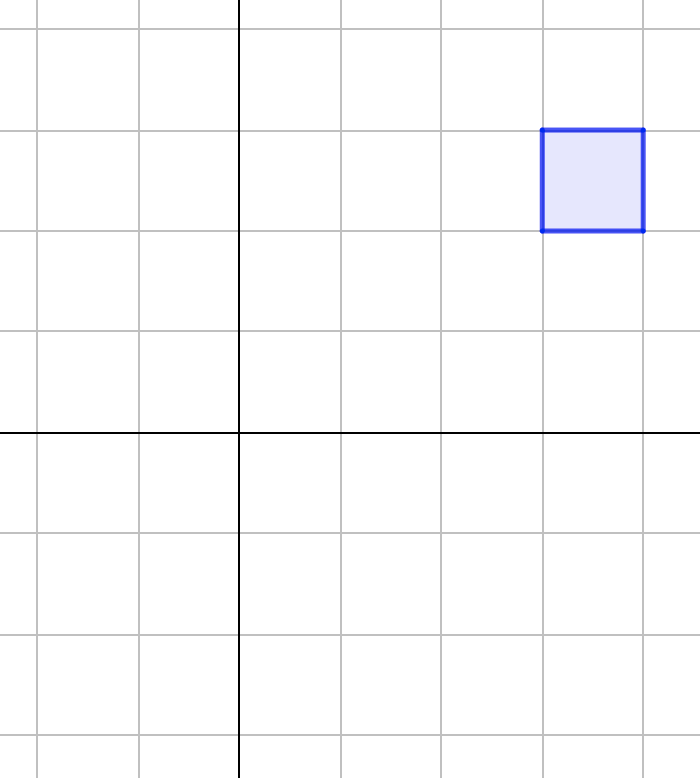 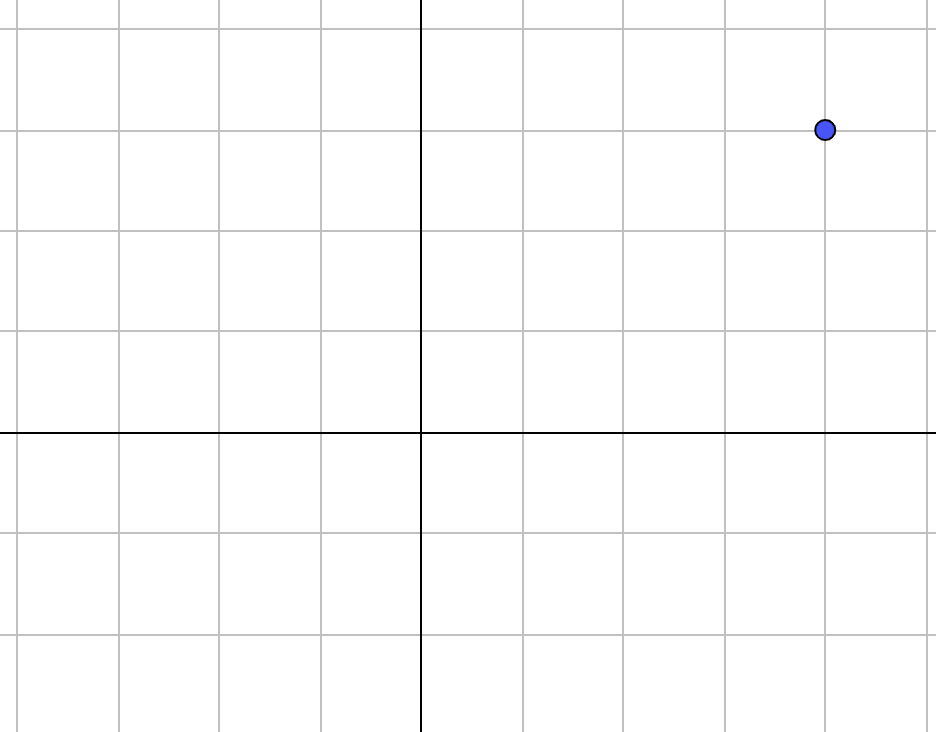 C
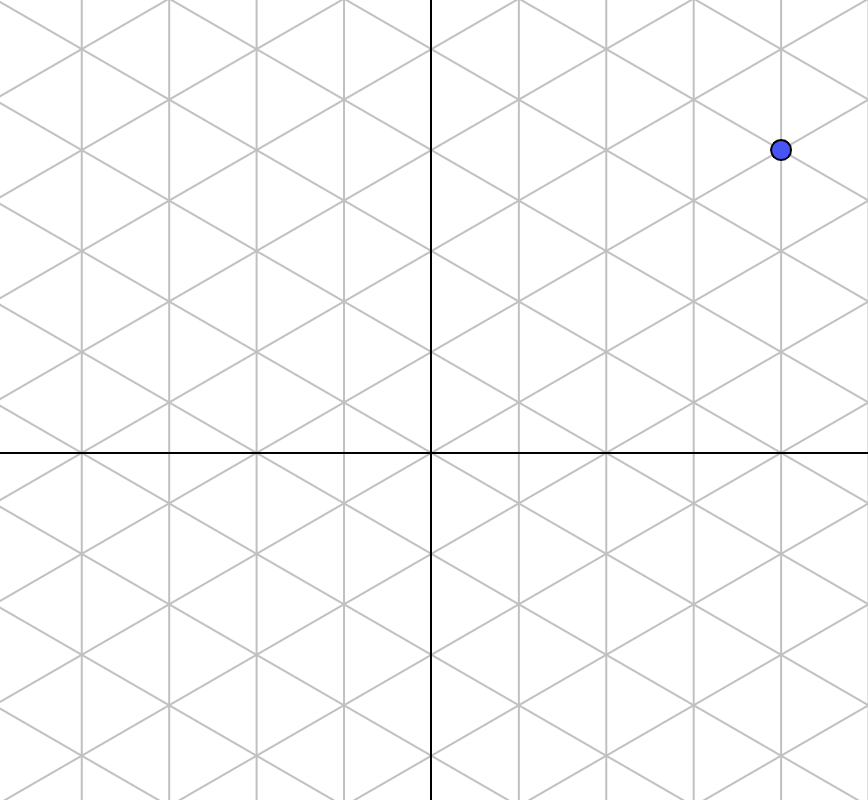 D
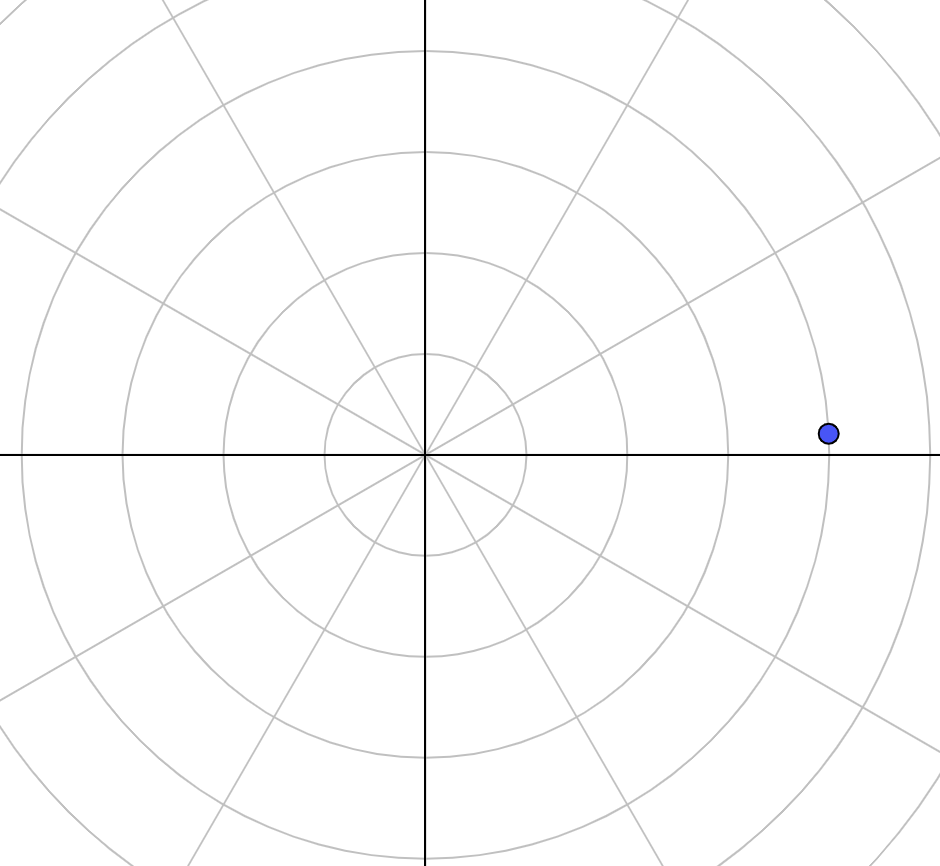 How would the images change if one of the coordinate values was negative?
[Speaker Notes: Printable copies of the diagrams in this task are available in ‘Printable resources’, slide 40.

This slide is animated. Diagrams C and D appear after diagrams A and B so you can choose the pace at which to work with your class. 

Answers
A The point is four units to the right of the vertical axis and three units up from the horizontal axis.
B The square is in the fourth column along from the vertical axis and in the third row up from the horizontal axis.
C The point lies on the fourth vertical line to the right of the vertical axis and is level with the third intersection of the diagonal lines up from the origin on the vertical axis.
D The point is on the fourth circle out from the origin at an angle of 3° measured anticlockwise from the horizontal axis.

Suggested questioning
How does the point in diagram A relate to the square in diagram B?
If we think about diagram C as a three-dimensional coordinate system, what would the coordinates of the point be? Which of the two axes would need to be removed from the diagram?
What angles can you see in diagram D? How might we use angles to describe the position of the point in relation to the horizontal axis?

Things to think about
Activity B explores how deeply students understand coordinates as describing position on a plane. Students often liken a coordinate grid to a map grid, where we are interested in the space inside the squares rather than the points where the grid squares intersect. Comparing diagrams A and B helps to establish that a Cartesian coordinate describes a point on the grid rather than a square. Diagrams C (an isometric grid) and D (polar coordinates) offer some interesting points for discussion, and are included so that teachers can listen to how students conjecture and explain their reasoning. Do students recognise that the ‘3’ for diagram D does not describe a vertical distance up from the horizontal axis but an angle measured anticlockwise from the origin?]
Activity C: Where are the axes?
Where are the axes if:
A is (2, 3) and E is (5, 1)
A is (-2, 3) and E is (1, 1)
A is (3, -2) and E is (6, -6)
A is (-2, 3) and E is (1, -1)?
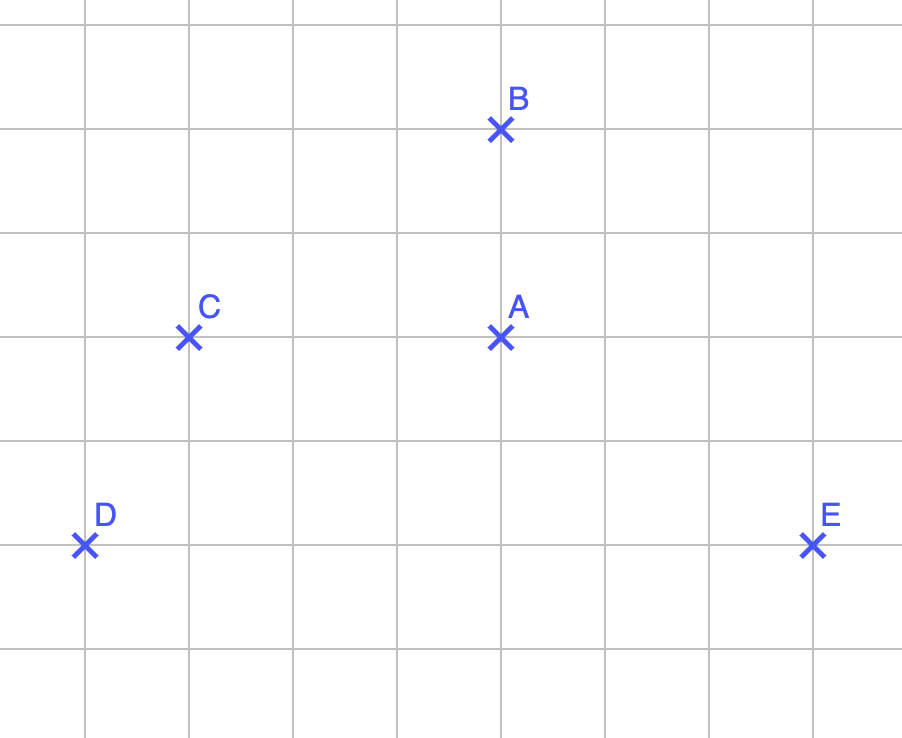 Where might the axes be if there was at least one point in all four quadrants?
[Speaker Notes: Printable copies of the coordinate grid in this task are available in ‘Printable resources’, slide 34.

This slide is animated. Each question will appear separately so you can choose the pace at which to work with your class. 

Answers
a) The y-axis is one square (one unit) to the right of point C and the x-axis is one square (one unit) down from points D and E.
b) The y-axis is one square (one unit) to the left of point E and the x-axis is the same as for  part a.
c) The y-axis goes through point C and the x-axis is one square (two units) down from point B.
d) The y-axis is the same as for part b and the x-axis is half a square (one unit) up from points D and E.

? A possible position for the axes is: the y-axis one square to the left of points A and B and the x-axis one square up from points D and E. 
Points A and B will be in the first quadrant, point C will be in the second quadrant, point D will be in the third quadrant and point E will be in the fourth quadrant.

Suggested questioning
How is the scaling in parts c and d different to the scaling in parts a and b?
What is the same about the scaling in parts c and d compared with the scaling in parts  
a and b?

Things to think about
This activity, much like Checkpoints 4 and 5, challenges students to think about the coordinate grid more flexibly, and so assesses how deeply they understand coordinates as a representation of position. The difficulty builds with each part – from each square representing one unit for both axes in part a, to one axis having a different scale in part b, to both axes having a different scale in part c. If students find this hard to access, prompt them to think about the difference between pairs of x- or y-values and what each square must represent because of this. Students may find it particularly challenging to draw the x-axis between the grid lines for part d. This is included to help teachers assess the limits of students’ understanding; don’t dwell on this part if it proves a step too far. 

Another point of discussion might be the signs of the coordinate values within each of the four quadrants. Students are unlikely to be familiar with the convention for numbering the quadrants, but should be able to identify whether each coordinate is positive or negative if the quadrants are identified by pointing:
First quadrant: x- and y-values are both positive.
Second quadrant: x-values are negative and y-values are positive.
Third quadrant:  x-values and y-values are both negative.
Fourth quadrant: x-values are positive and y-values are negative.]
Activity D: Missing coordinates
Write the missing coordinates for each of these isosceles triangles.
(_, _)
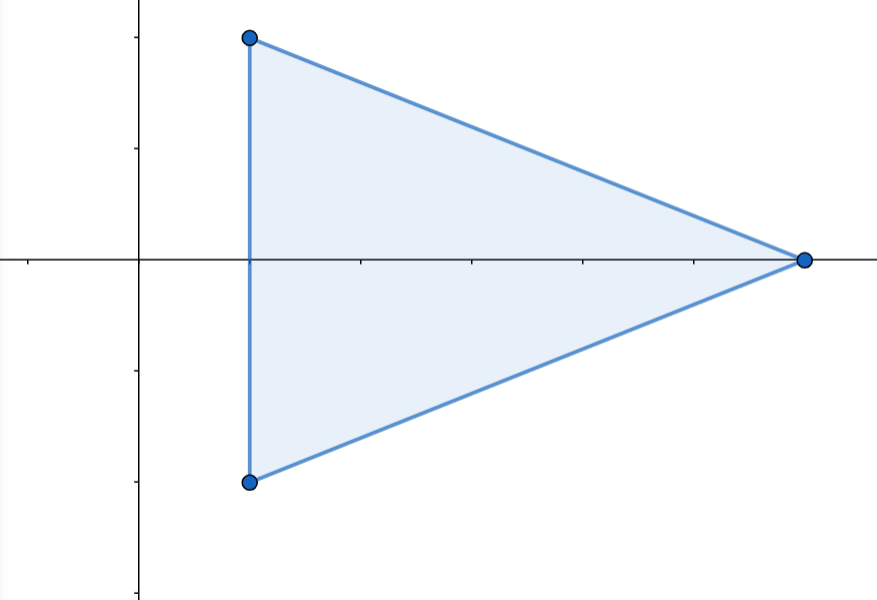 (4, _)
(-2, 1)
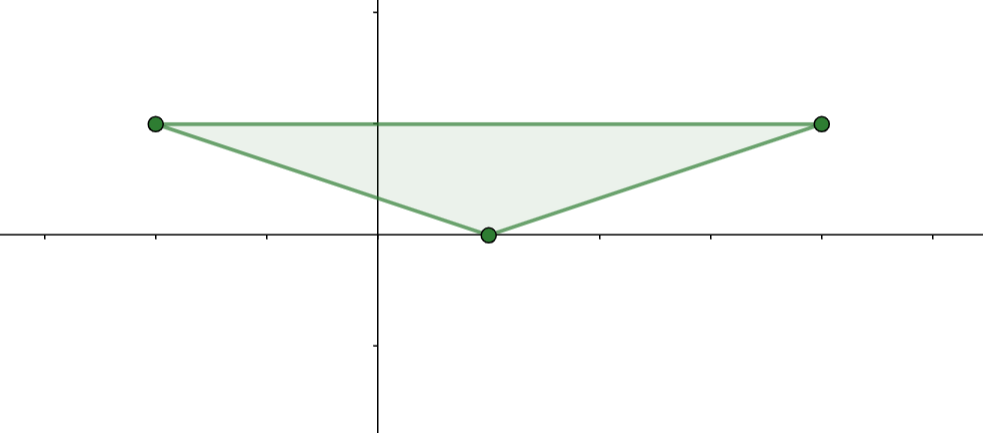 (6, _)
Plot your own isosceles triangle. 
What is the minimum information you must give to make all thecoordinates identifiable?
(_, _)
(1, -2)
(6, 4)
(_, 1)
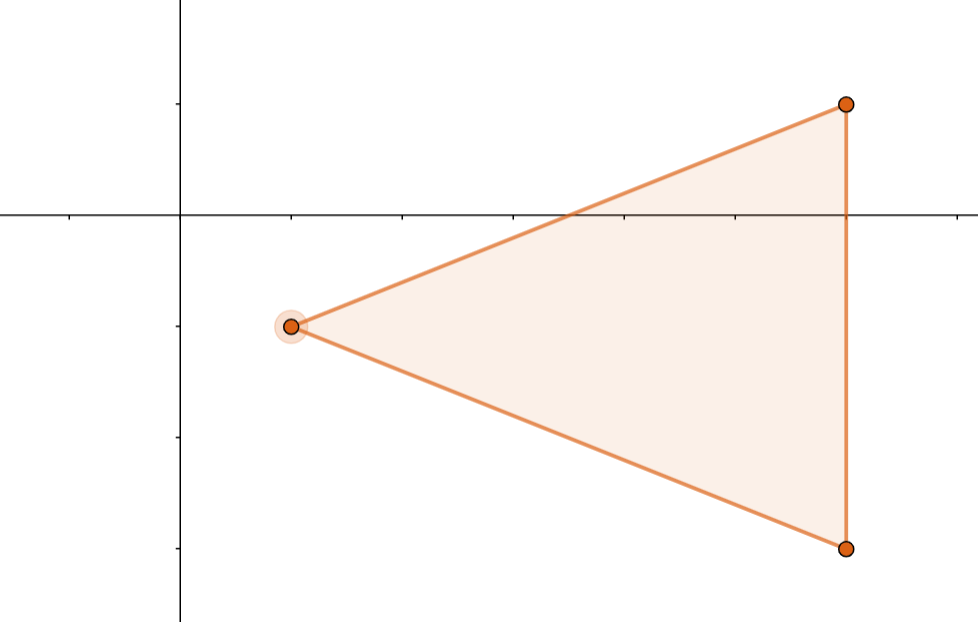 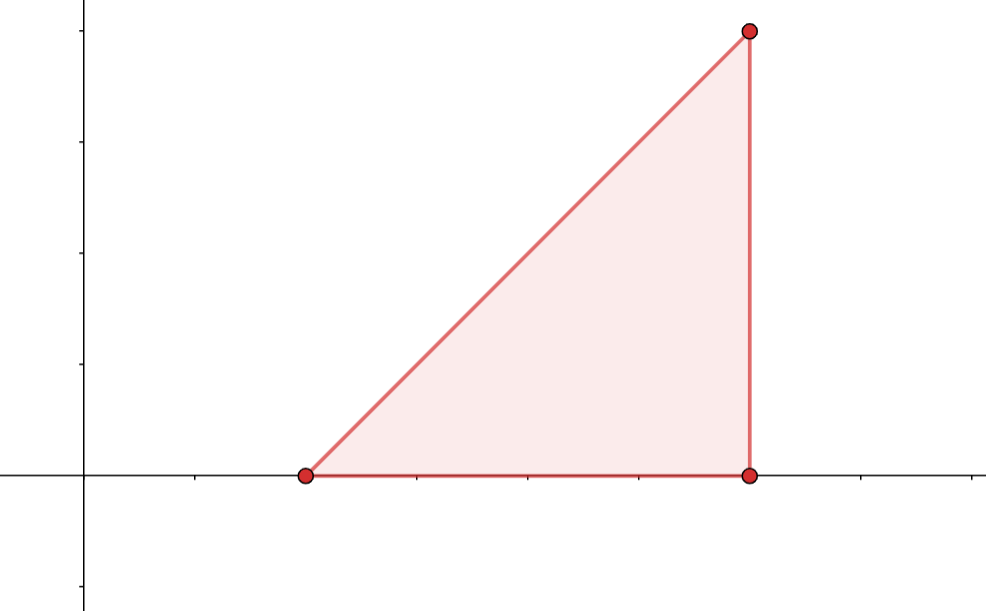 (1, _)
(6, -3)
(_, _)
(_, _)
[Speaker Notes: This slide is animated. The further thinking question will appear separately so you can choose the pace at which to work with your class. 

Answers
Blue triangle coordinates: (1, 2) and (6, 0).
Green triangle coordinates: (1, 0) and (4, 1).
Orange triangle coordinates: (1, -1) and (6, 1).
Red triangle coordinates: (2, 0) and (6, 0).

? Students’ responses to this will vary, depending on the coordinates that they give. For example, they will need to give less information if they make use of identifiable points on the grid such as the axes or origin, or if their triangle has specific properties such as being isosceles or having vertical/horizontal sides.

Suggested questioning
What can you say about the coordinate values for points that lie on the same x-/y- axis? What’s the same and what’s different?
What can you say about the coordinate values for points that lie on the same vertical/horizontal line? What’s the same and what’s different?
Which two triangles have the same area? How do you know?

Things to think about
Activity D assesses students’ reasoning with the properties of triangles and how they can be used to identify missing coordinates. If students struggle, discuss what is half-way between, or the same distance again from, two points before introducing the context of the triangle. Students may need support with applying the properties of isosceles triangles within the coordinate grid. Can they identify the horizontal lines of symmetry in the blue and orange triangles? How does the vertical line of symmetry on the green triangle help to determine the missing coordinate values? How is the symmetry of the red triangle different to the other triangles? Can they explain why this is?]
Activity E: Changing the triangle
Using the coordinate grid:
Write three coordinate pairs that make a triangle using only whole-number coordinates.
Change one of your coordinate pairs so that the triangle has a vertex on the y-axis.
Change one of your coordinate pairs so that the triangle has an edge that is vertical.
Change one number in your coordinates so that the triangle becomes taller.
Change two coordinate pairs so that each vertex of the triangle is in a different quadrant.
Change one coordinate pair so that the triangle has a right angle.
Try this again with a different set of coordinates but without using the coordinate grid to help you.
[Speaker Notes: Printable copies of the coordinate grid in ‘Printable resources’, slide 41, should be supplied to students to use with this activity.

This slide is animated. Each question will appear separately so you can choose the pace at which to work with your class. 

Answers
A possible solution:
(1, 1), (1, 4) and (3, 1)
Change (1, 1) to (0, 1)
Change (1, 4) to (0, 4)
Change (0, 4) to (0, 5)
Change (0, 1) to (-1, -1) and (0, 5) to (-1, 5)
Change (3, 1) to (3, -1)

Suggested questioning
What can you say about the coordinate values for a point that lies on the y-axis?
When can you choose which coordinate pair to change and when do you only have one option?

Things to think about
Activity E asks students to suggest coordinates for the starting points, and to then make changes according to specific constraints. This activity could be used as a whole class discussion, providing an opportunity to clarify some vocabulary and support students in making connections between coordinate values and how they affect the properties of shapes. Students can compare what is the same and different about the sets of coordinates that they offer at each stage of the question.]
Printable resources
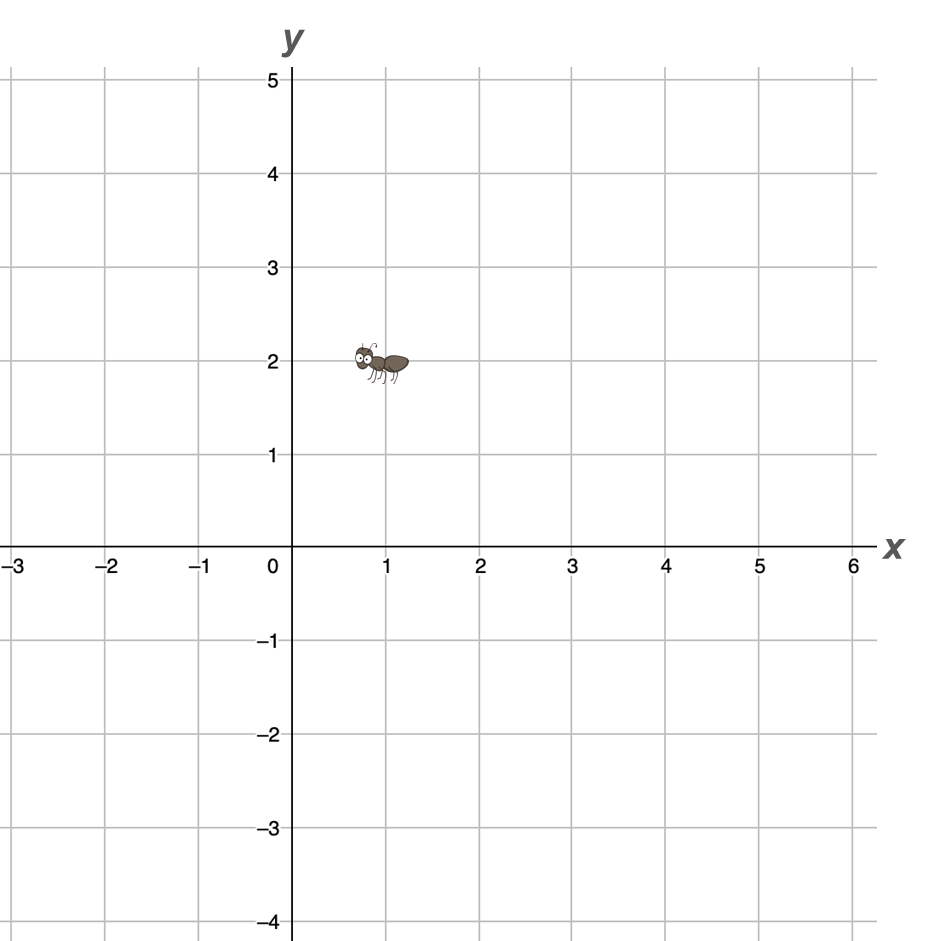 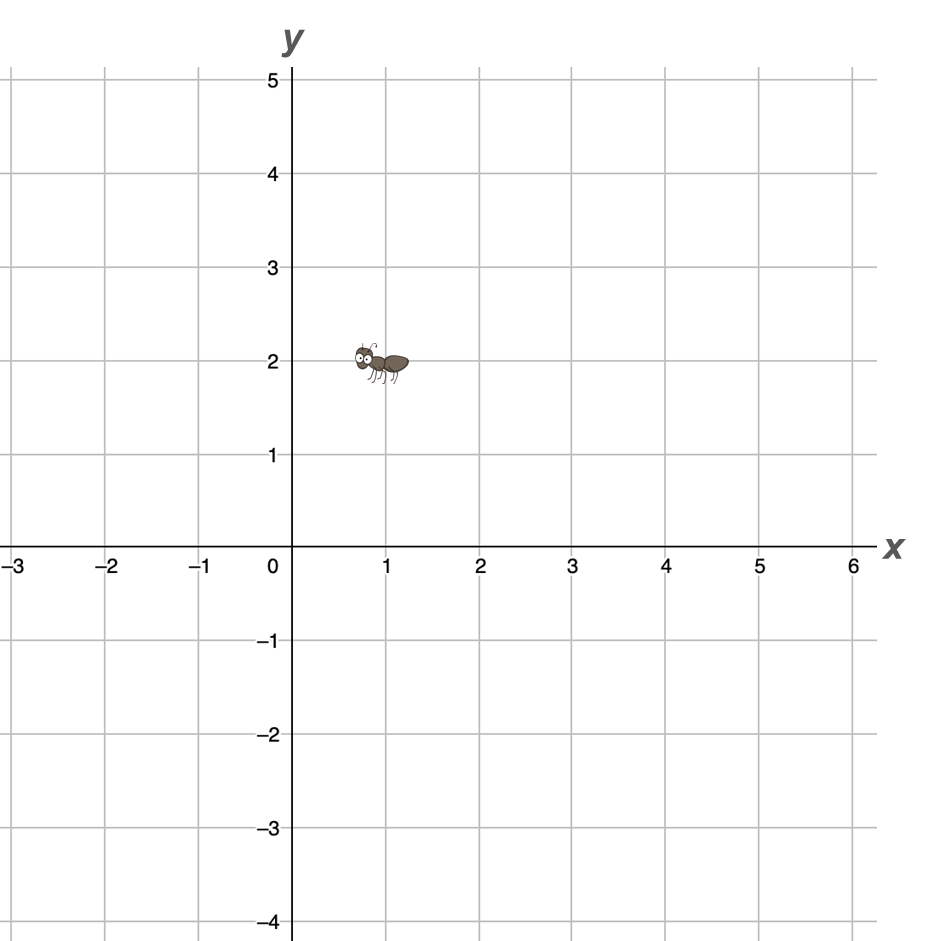 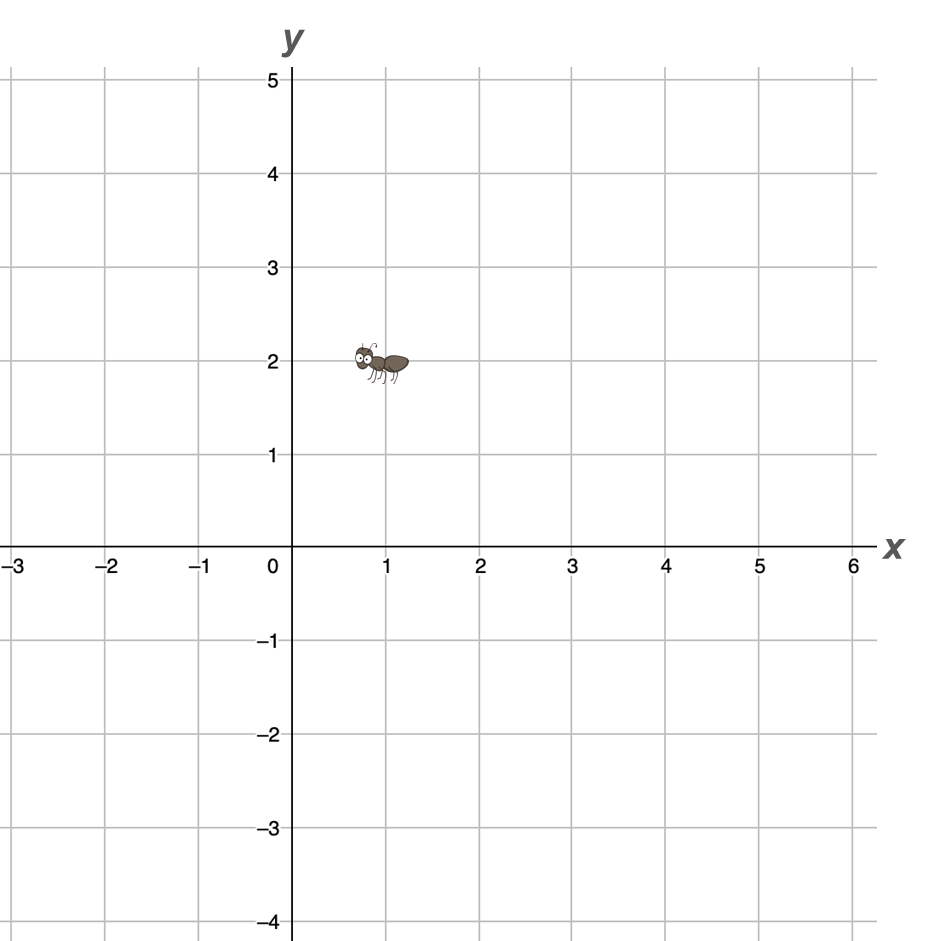 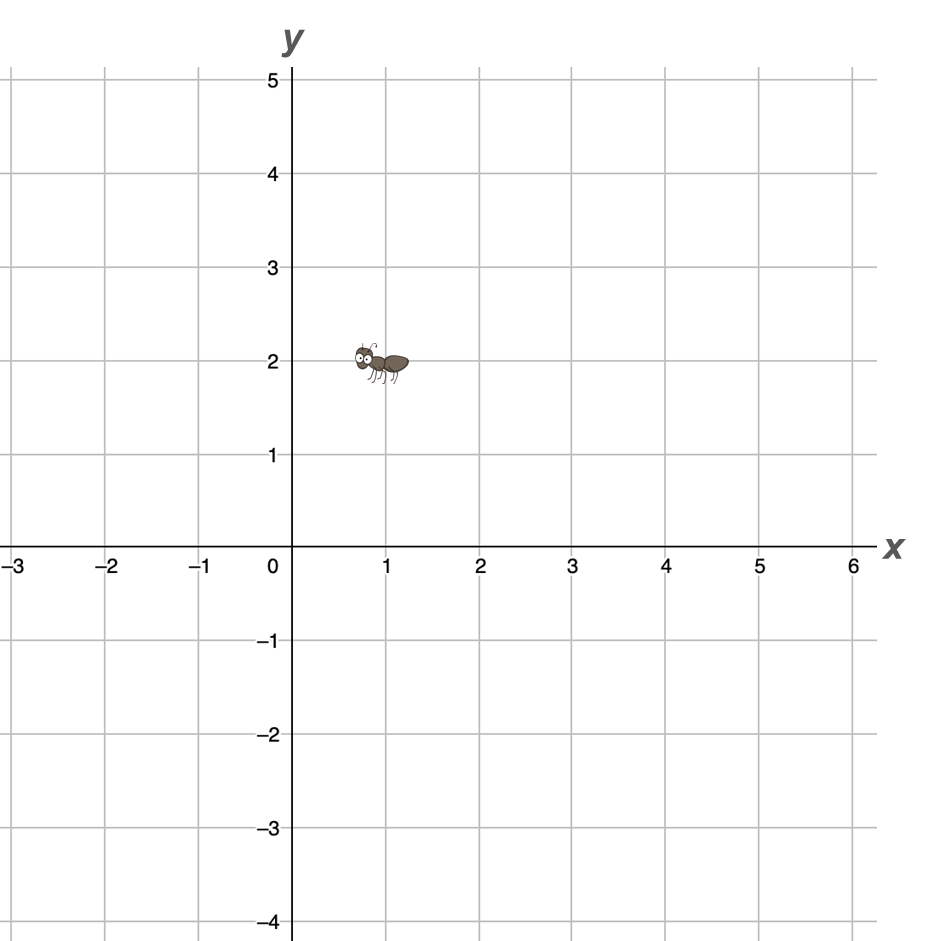 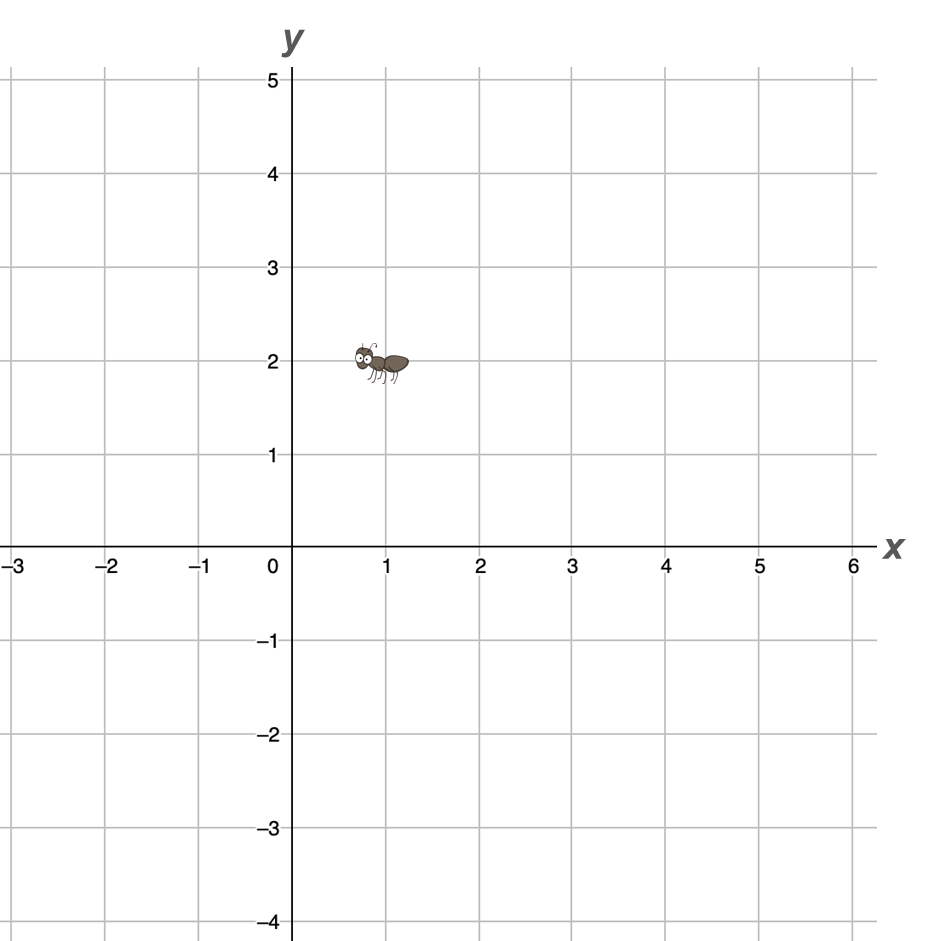 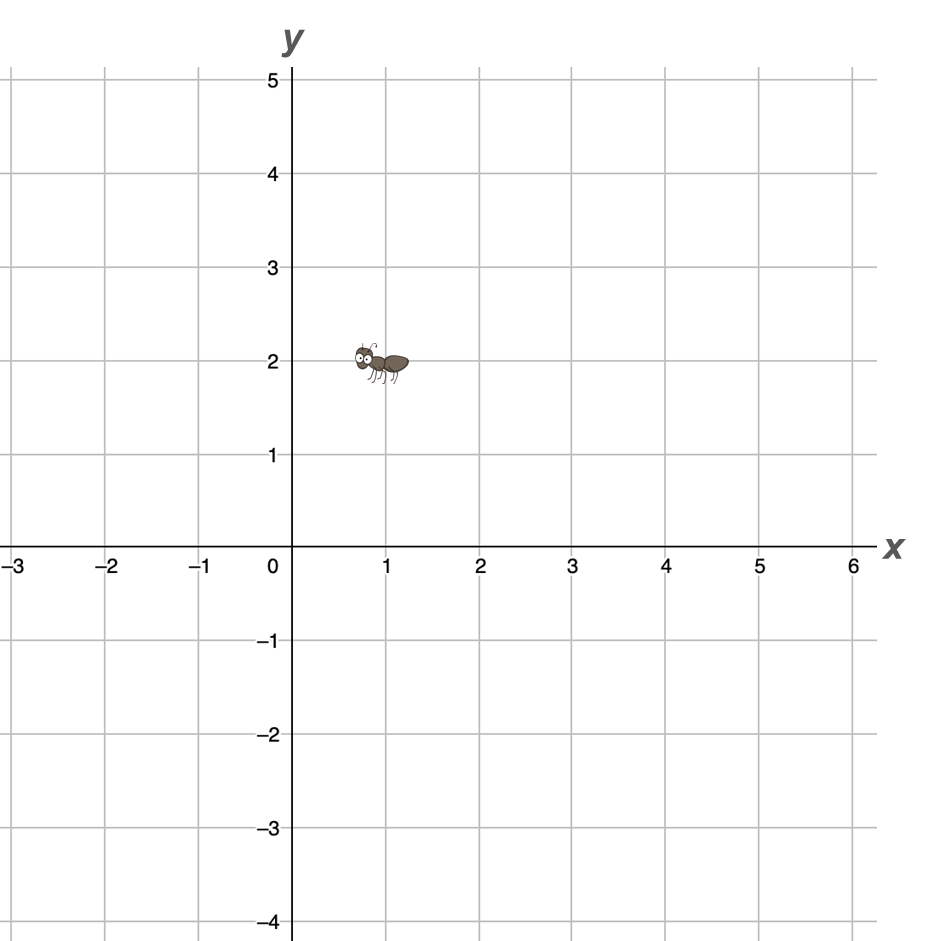 [Speaker Notes: This set of grids may be used with Checkpoint 1.]
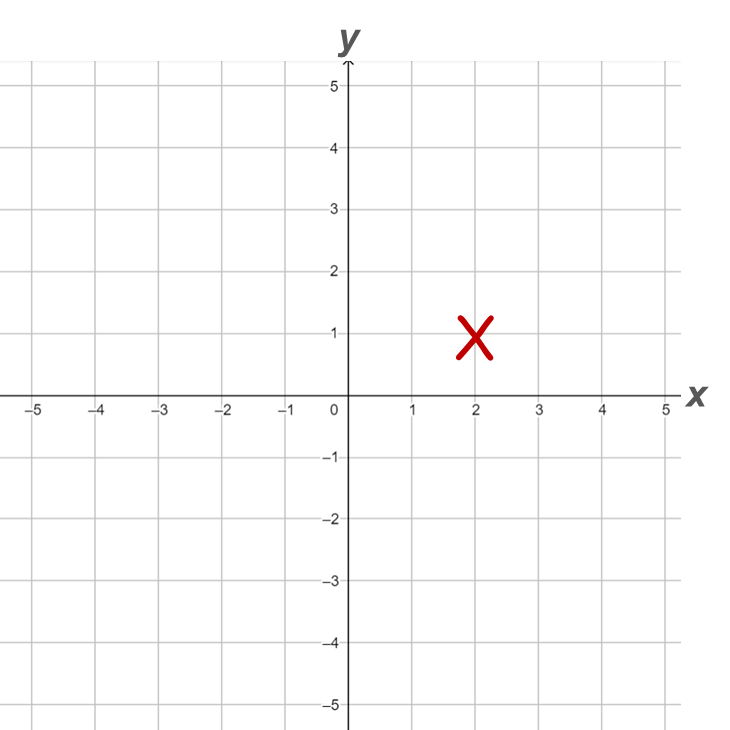 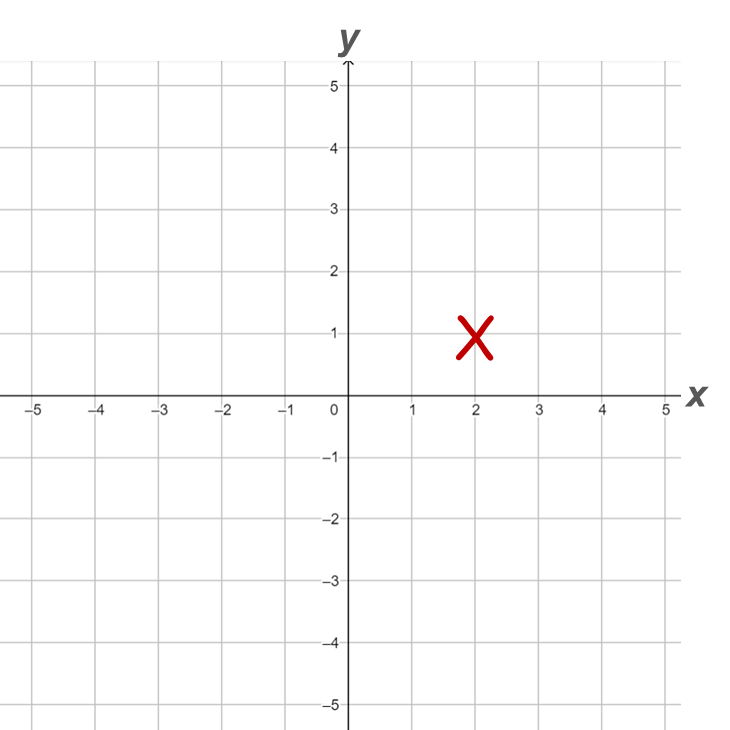 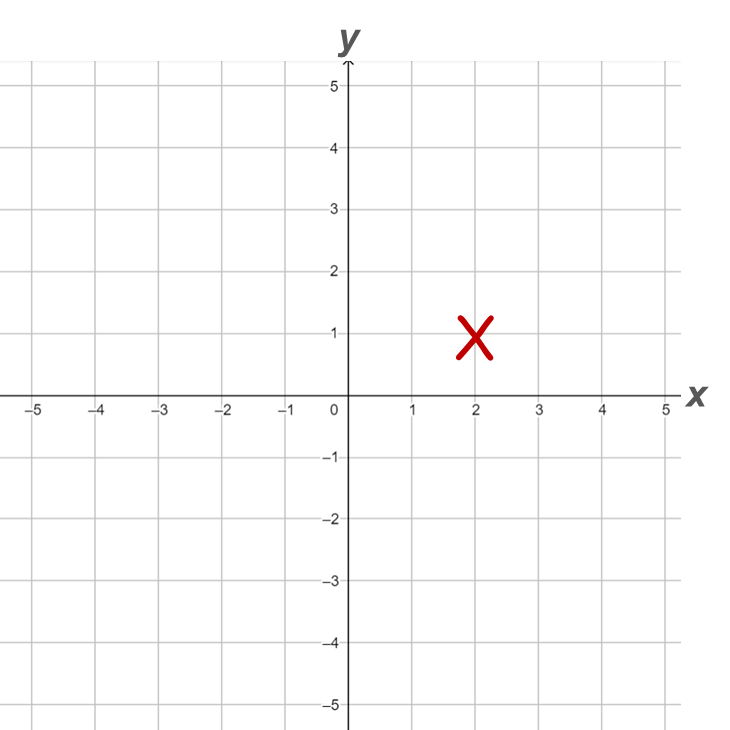 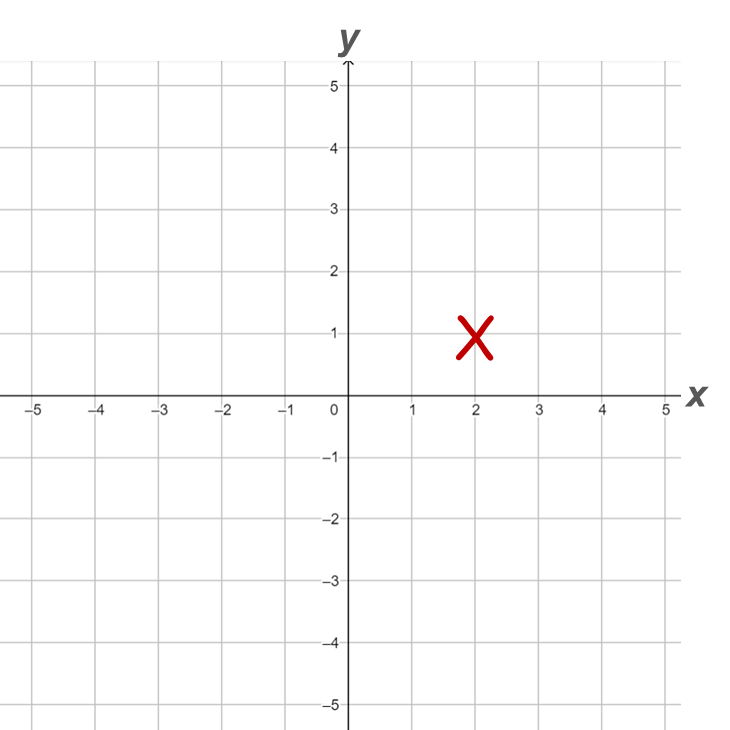 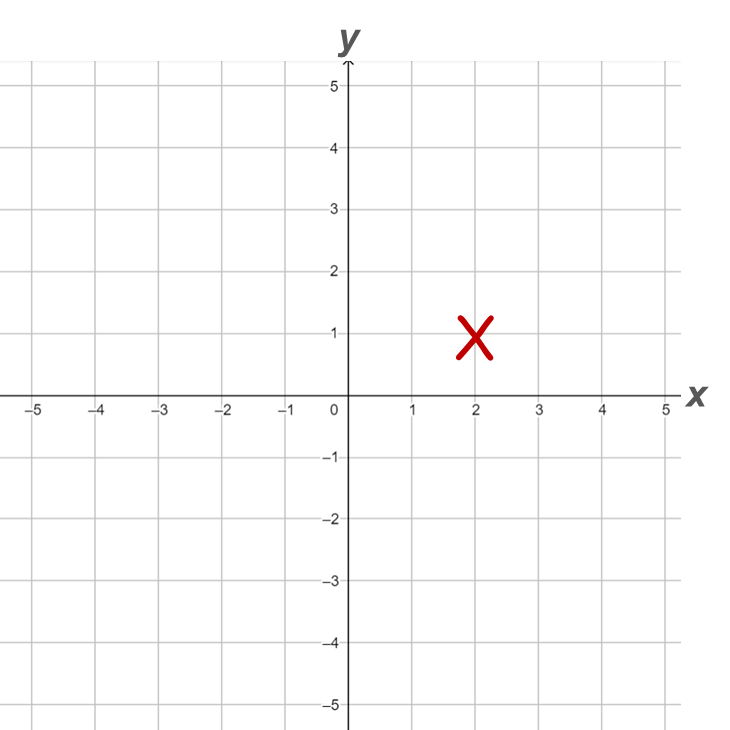 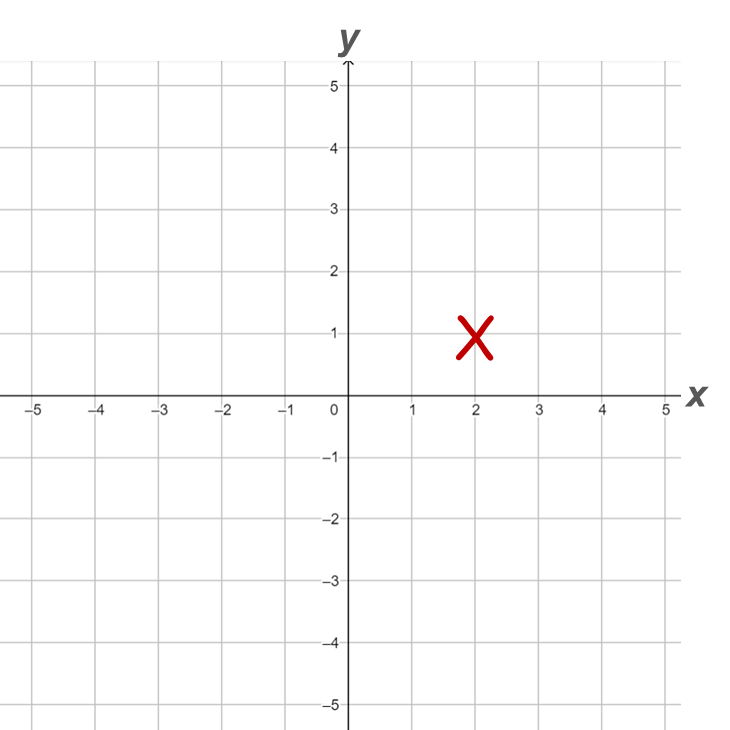 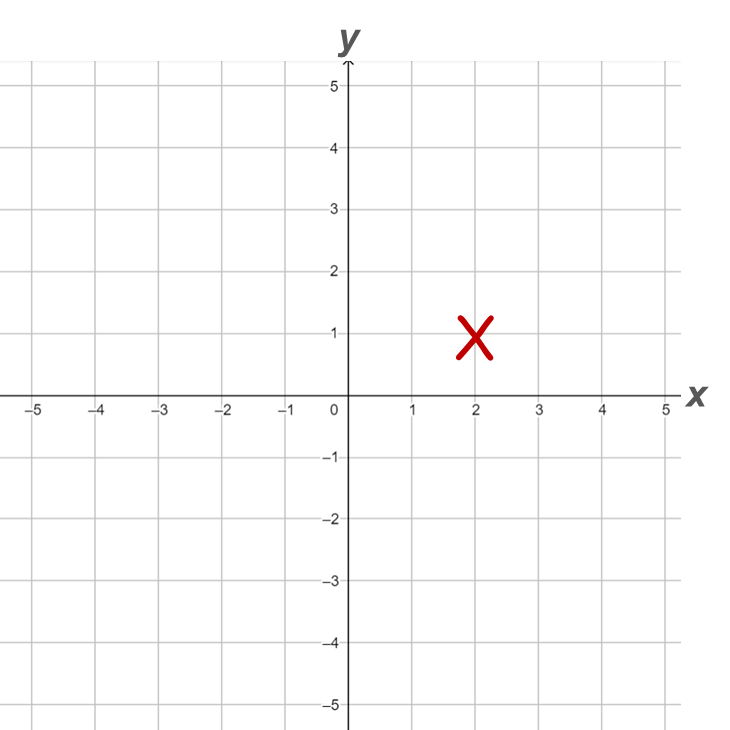 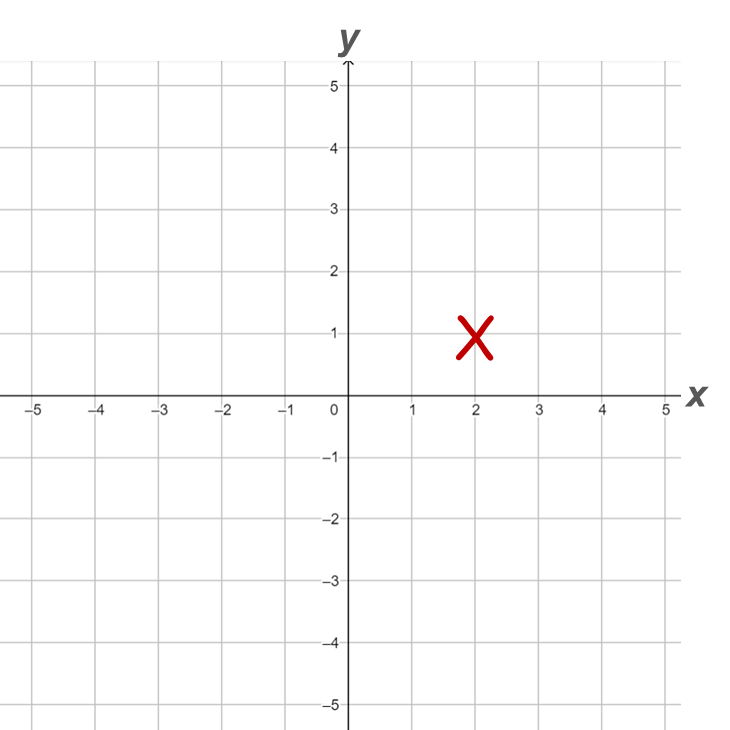 [Speaker Notes: This set of grids may be used with Checkpoint 2.]
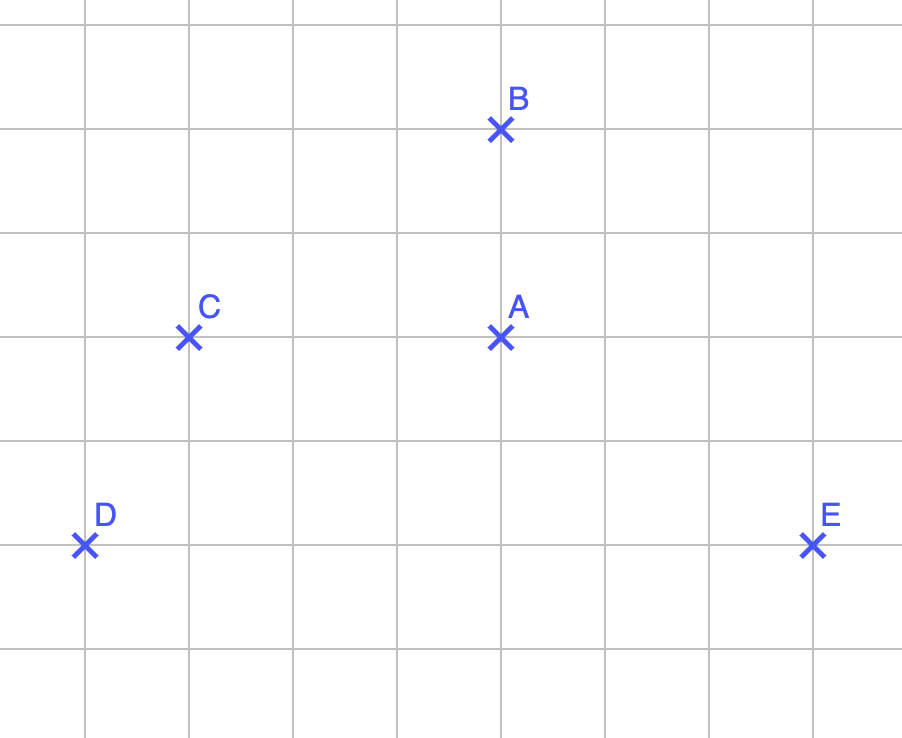 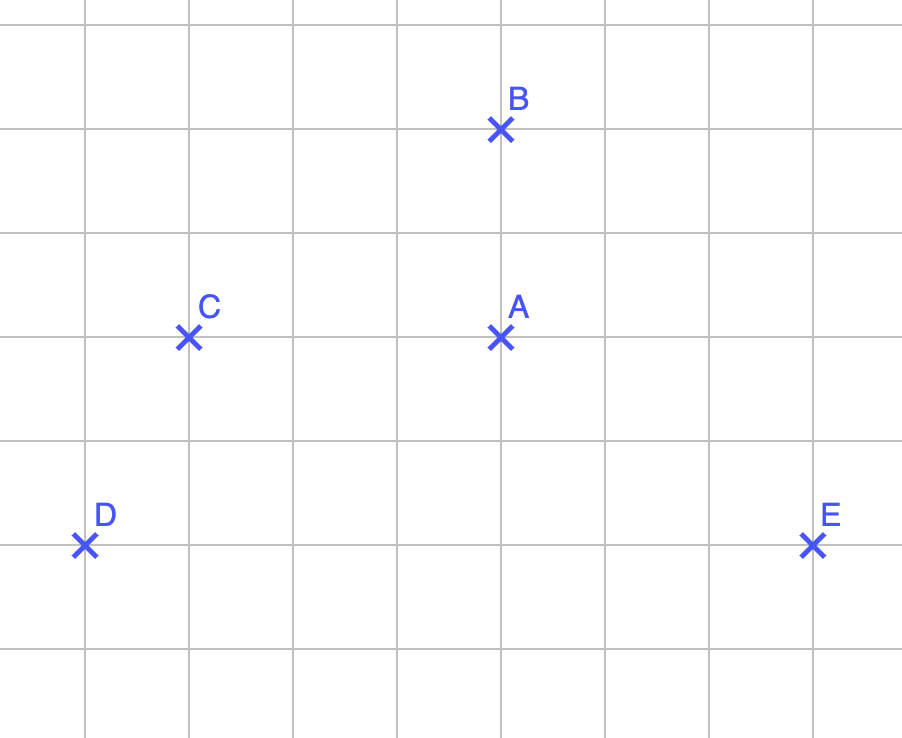 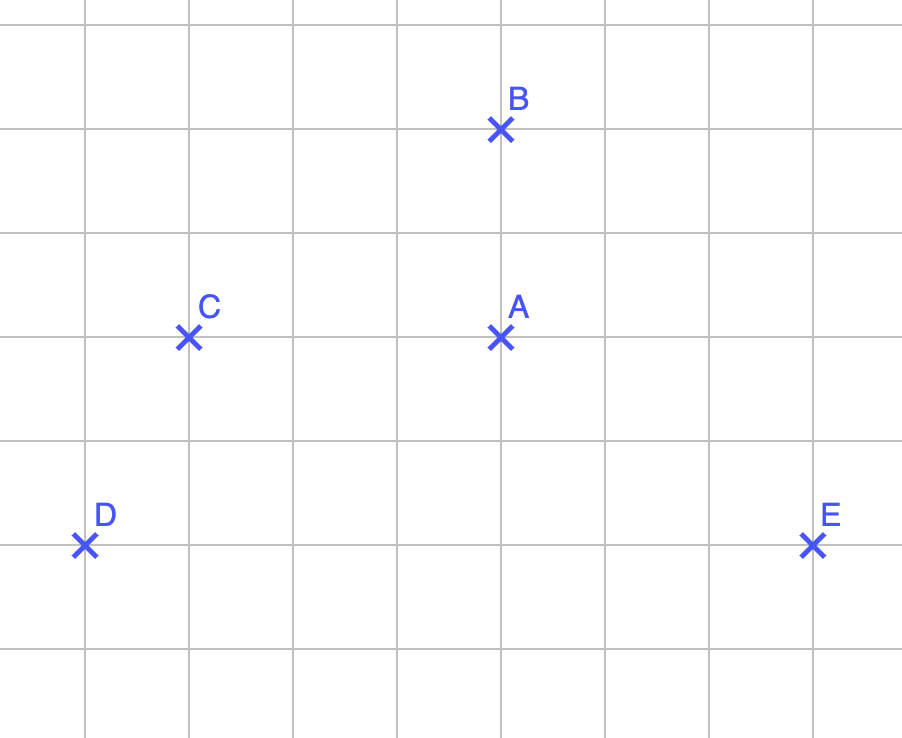 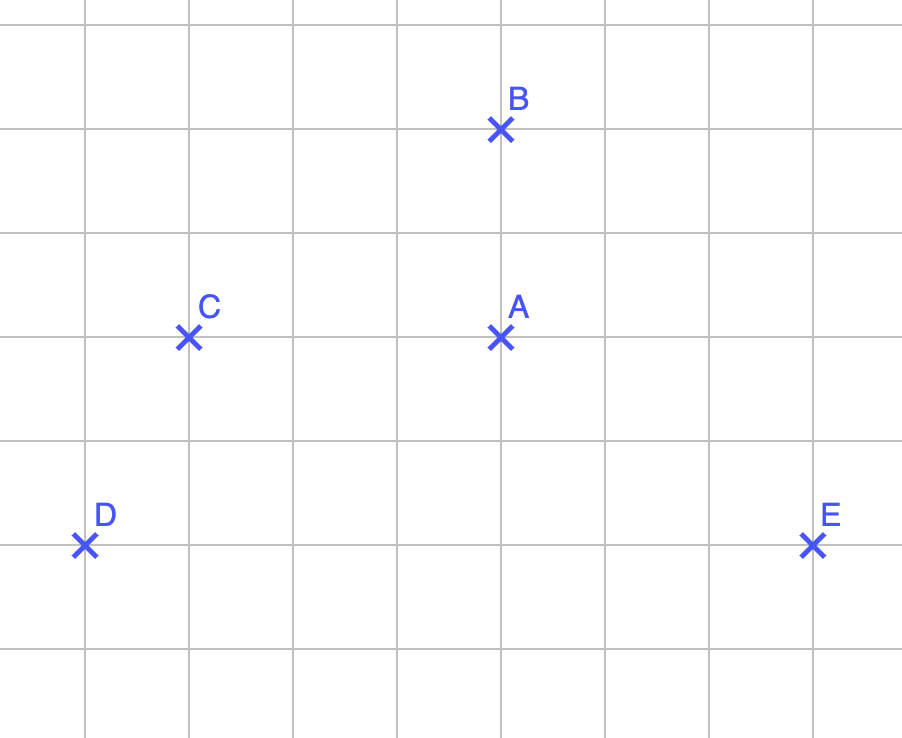 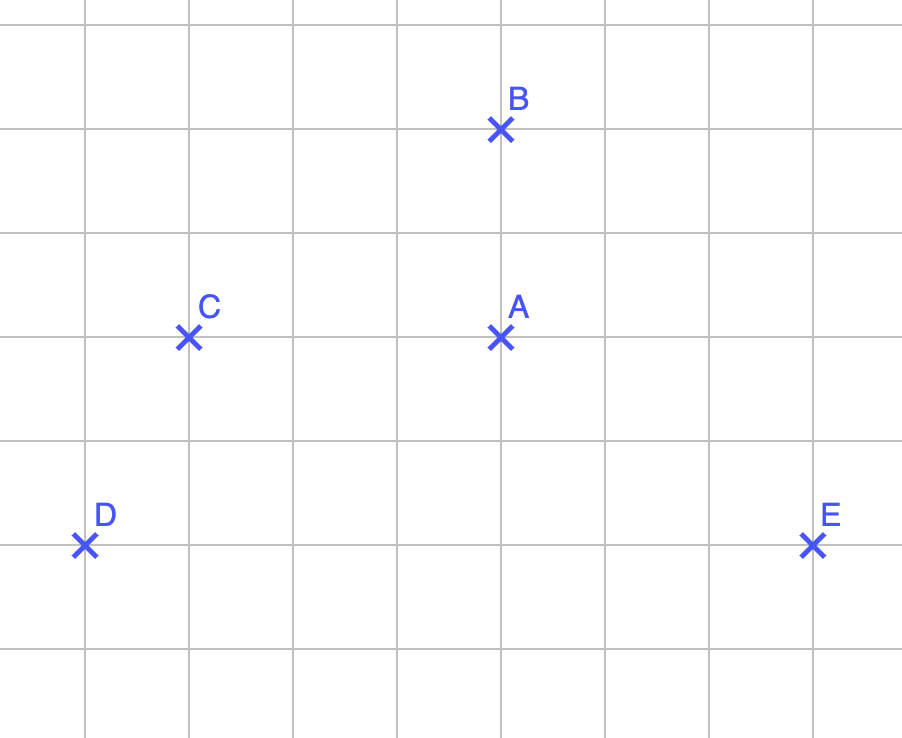 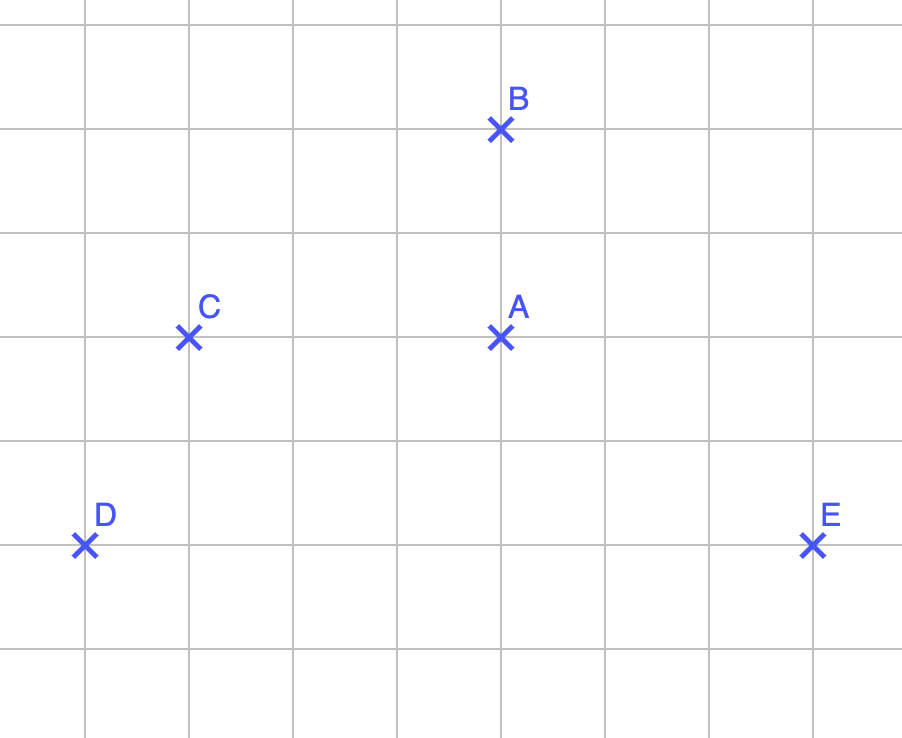 [Speaker Notes: This set of grids could be used with either Checkpoint 3 or Additional activity C.]
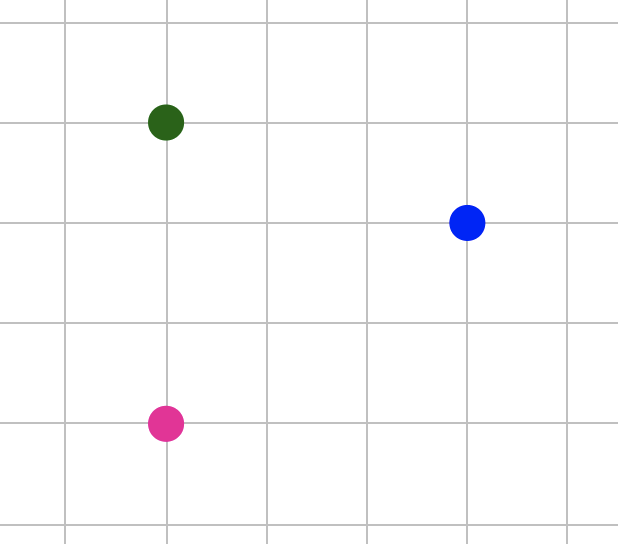 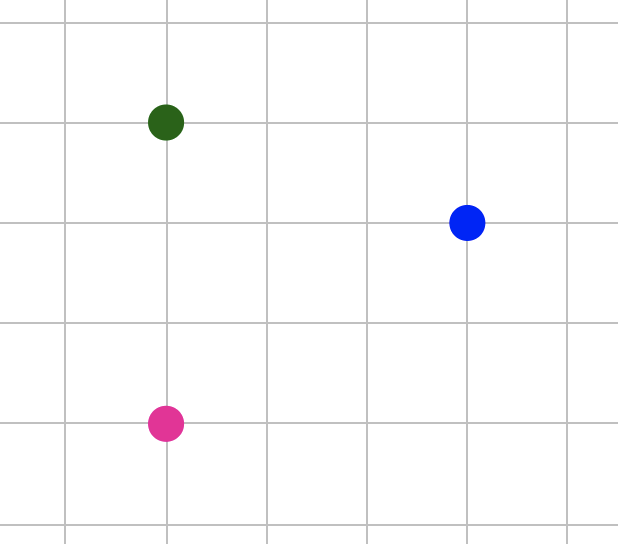 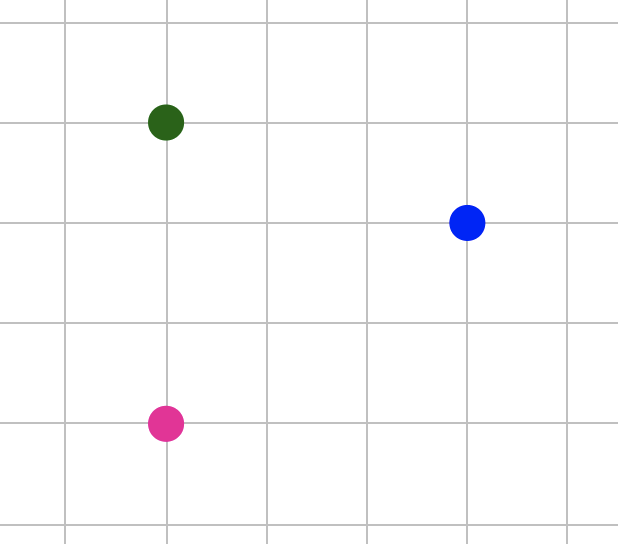 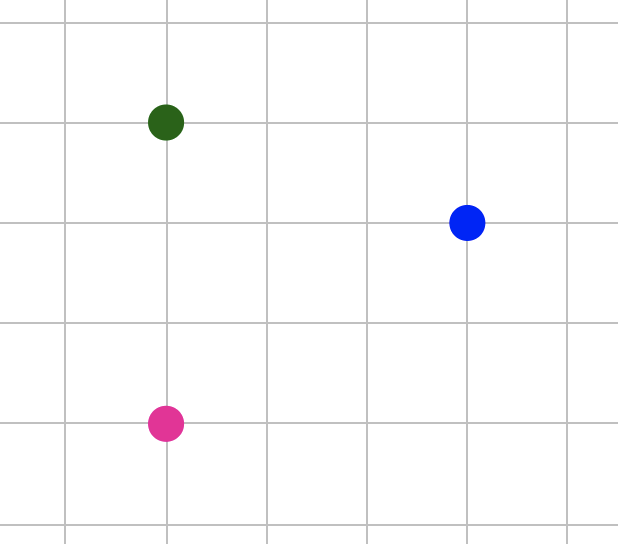 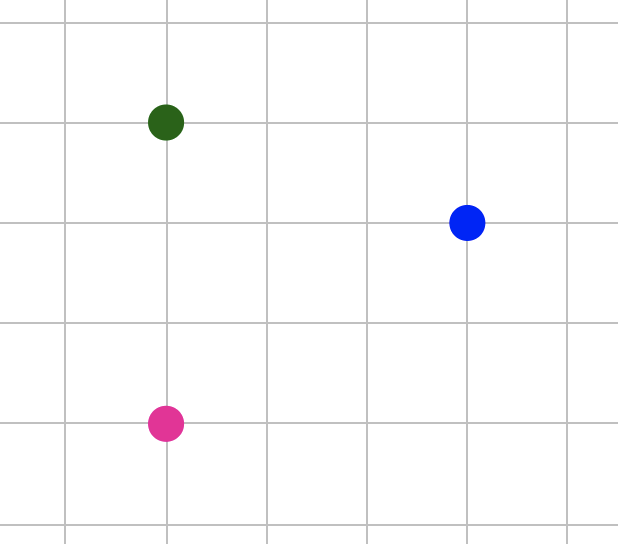 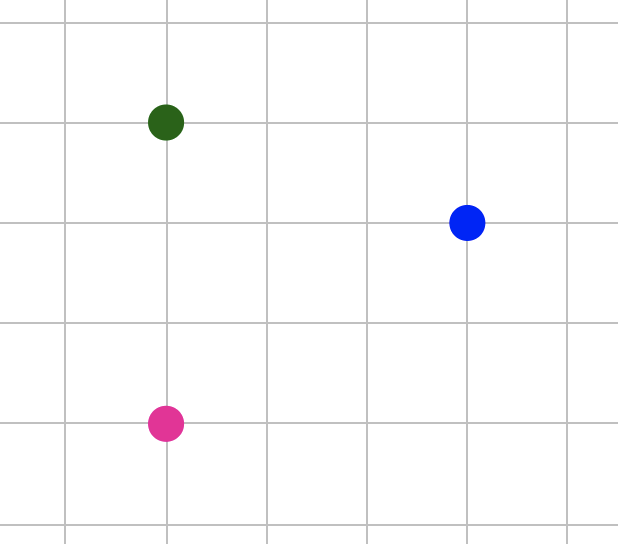 [Speaker Notes: This set of grids could be used with Checkpoint 5.]
y
y
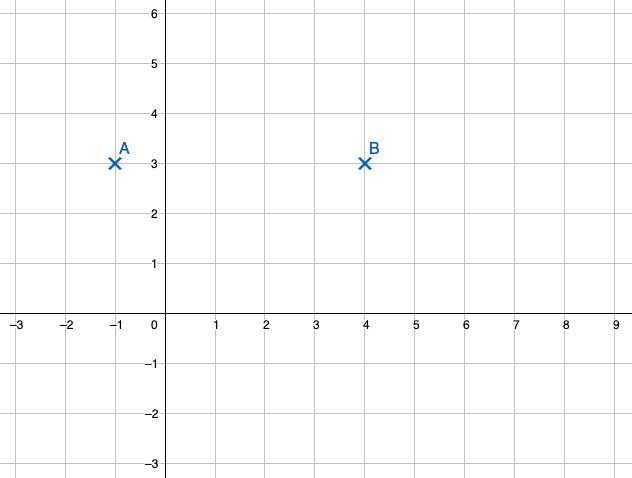 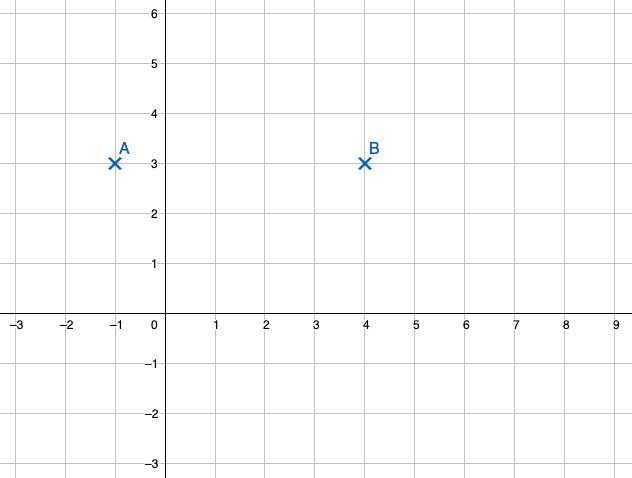 x
x
[Speaker Notes: These two grids may be used with Checkpoint 6.]
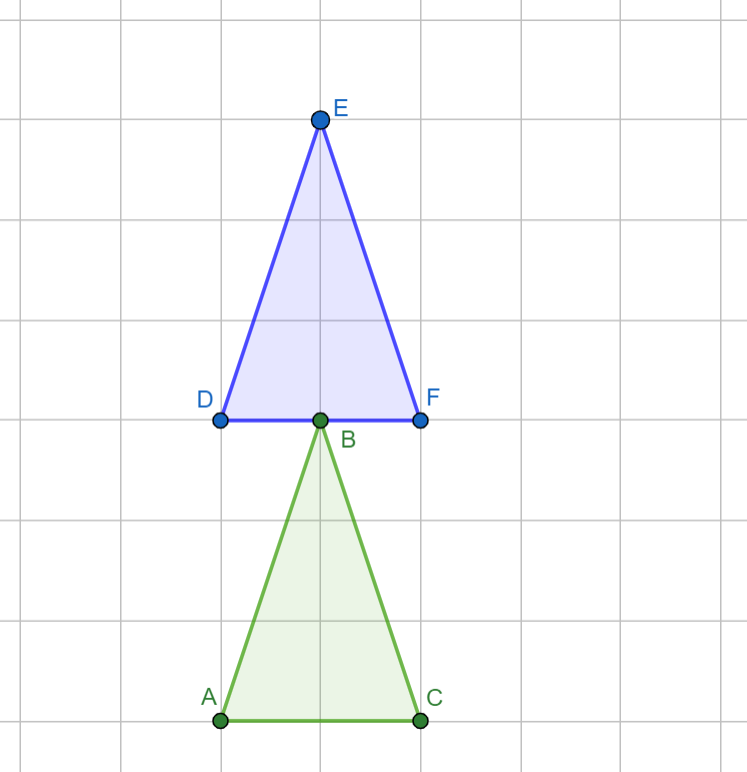 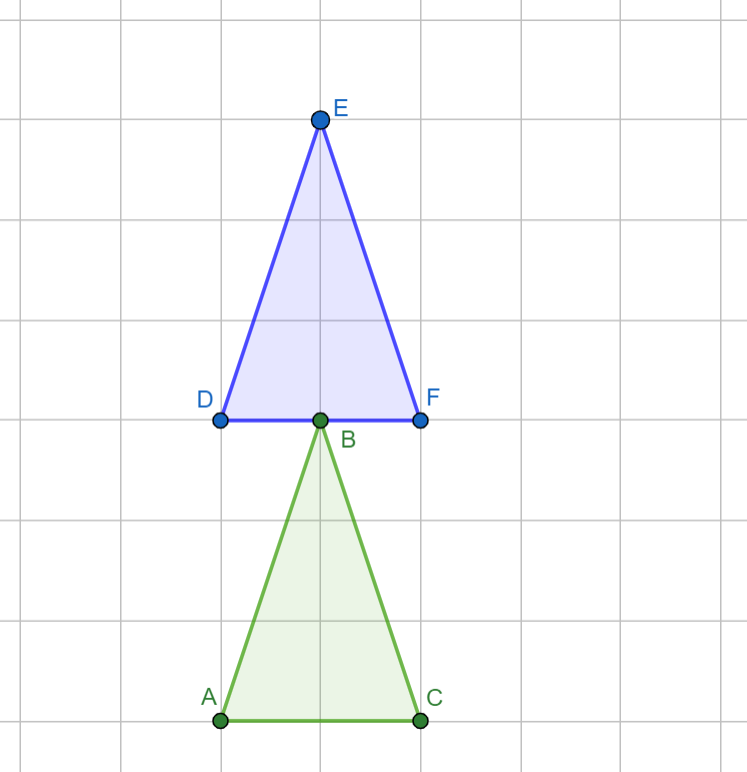 [Speaker Notes: This set of grids may be used as support with Checkpoint 7.]
Blue
Red
Orange
Green
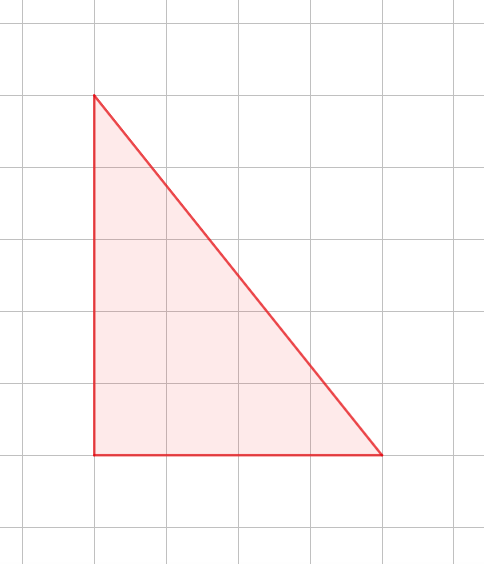 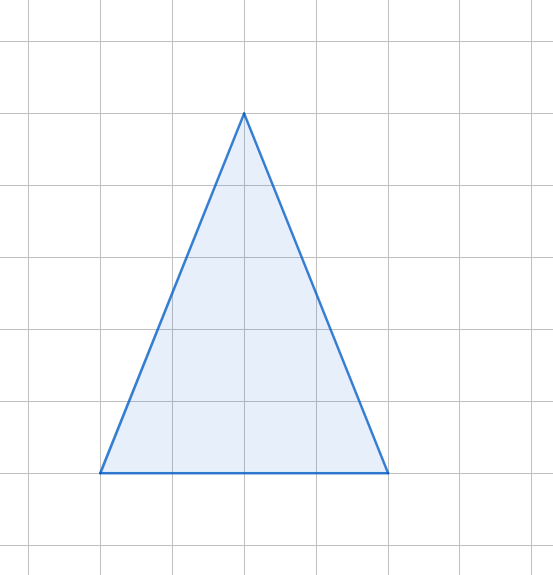 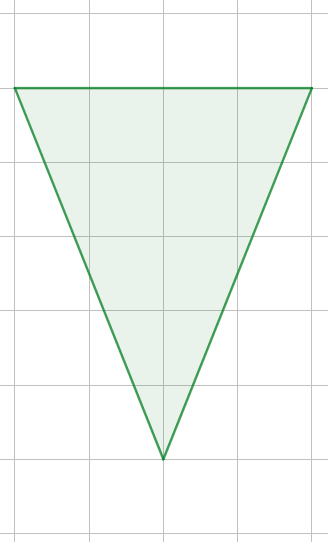 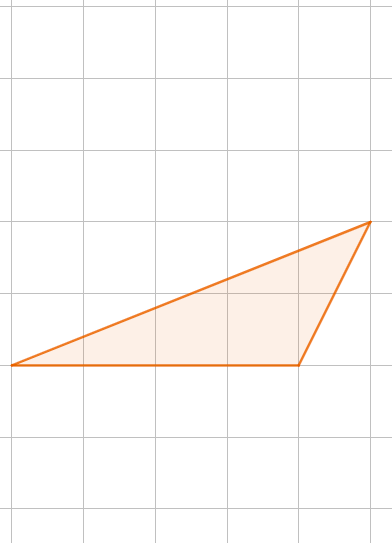 Blue
Red
Orange
Green
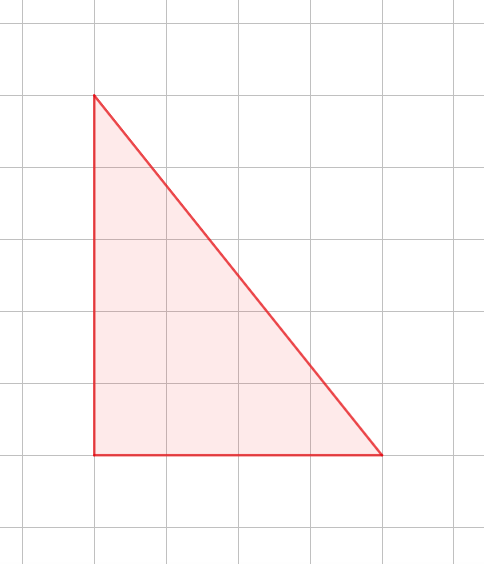 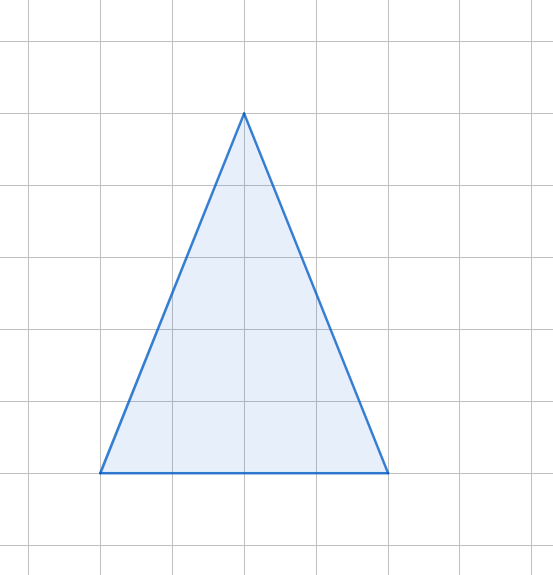 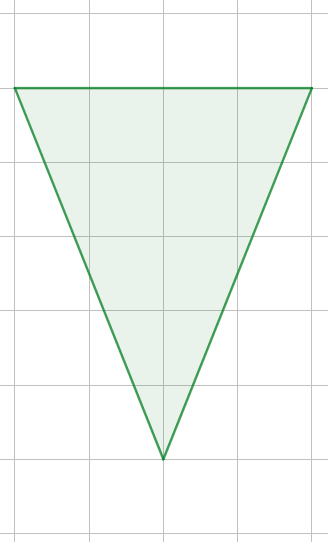 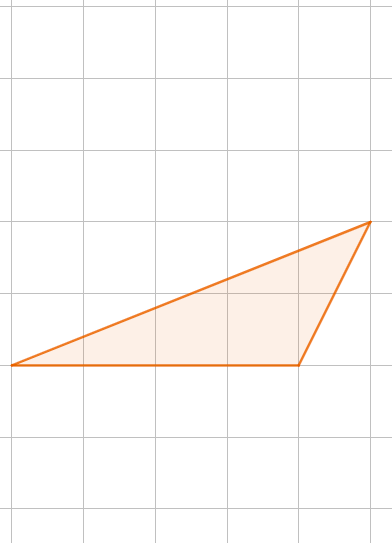 [Speaker Notes: These sets of triangles could be used as support with Checkpoint 8.]
y
y
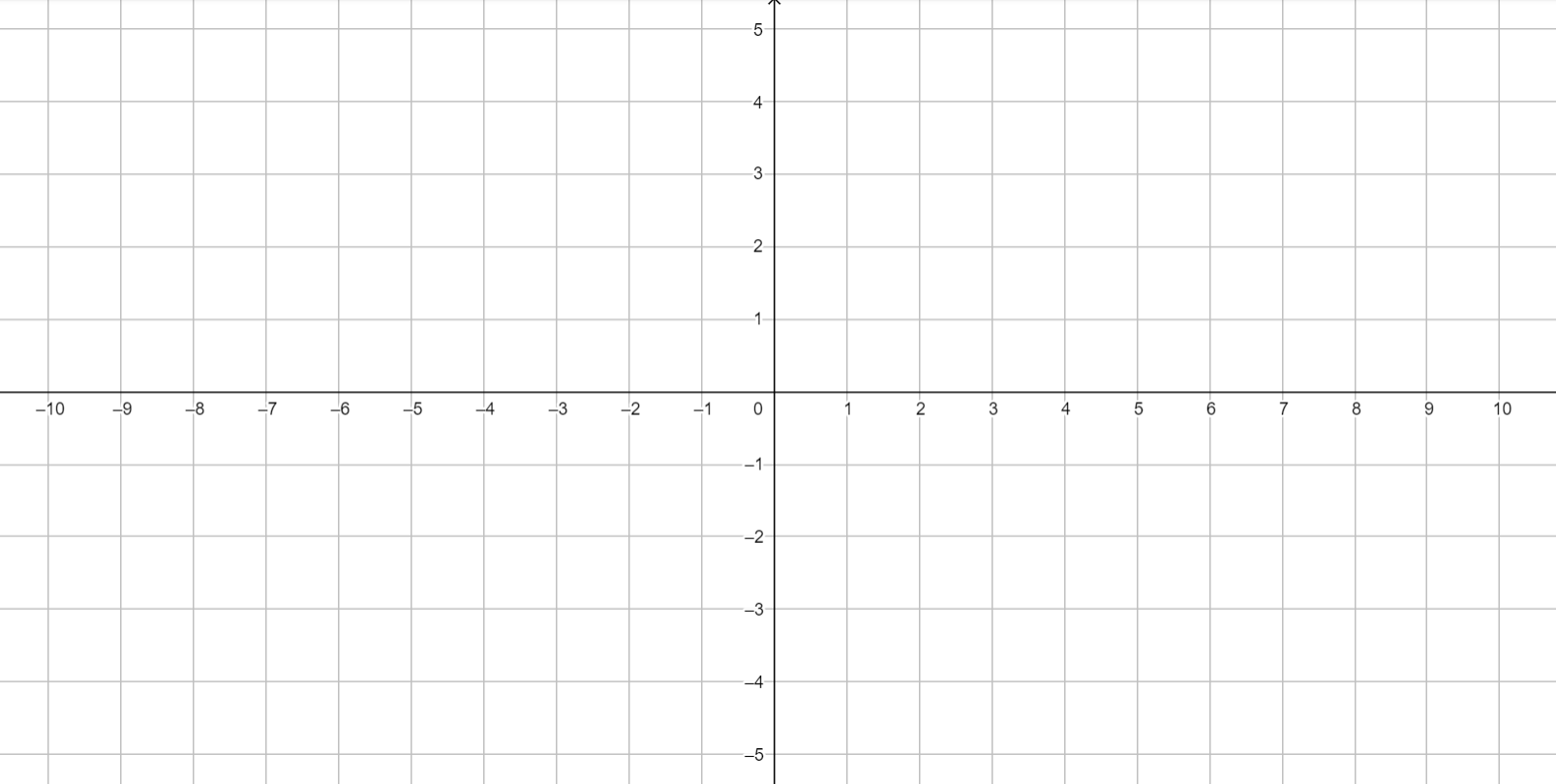 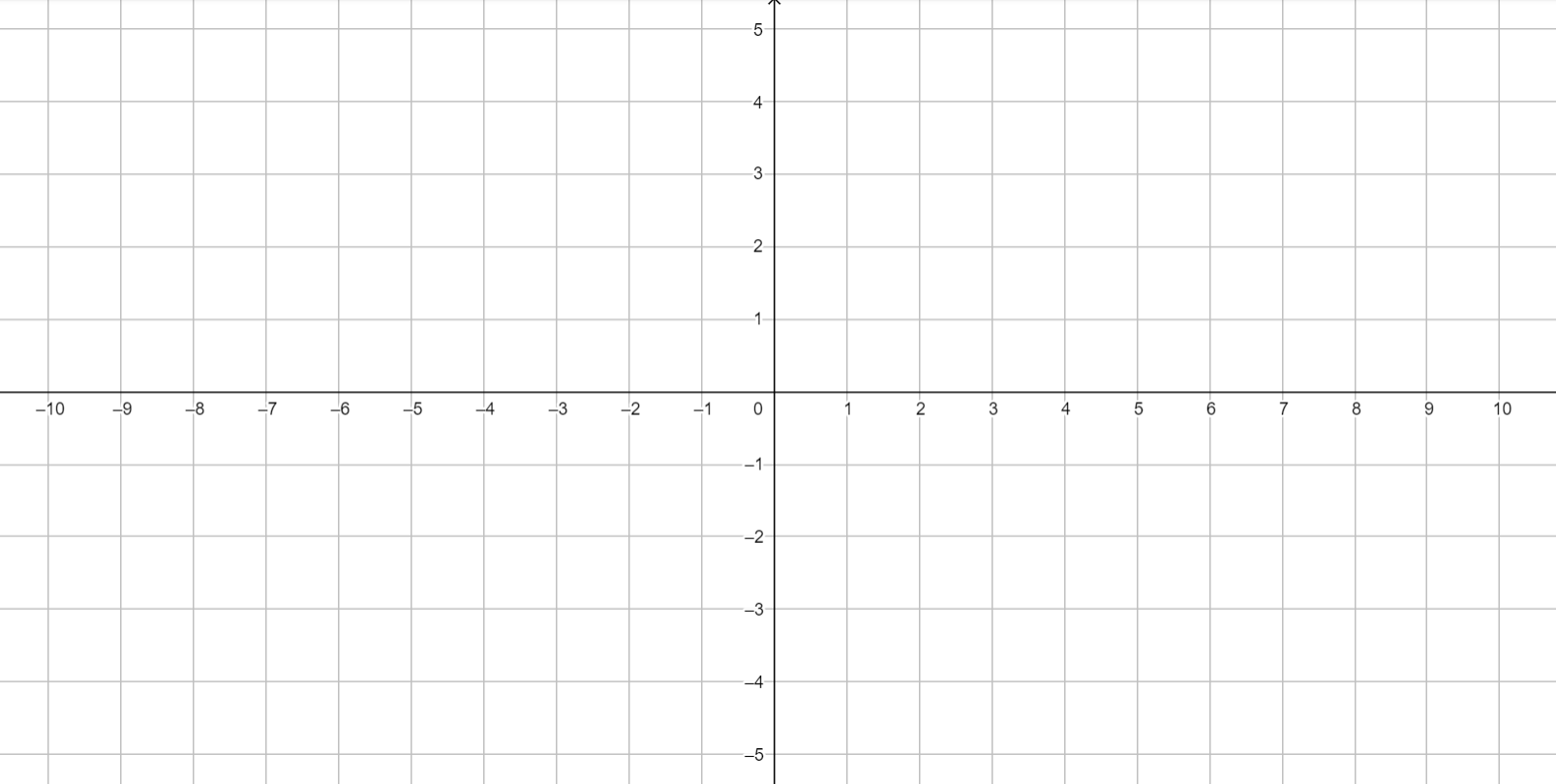 x
x
[Speaker Notes: This set of grids could be used with Checkpoint 9.]
C
B
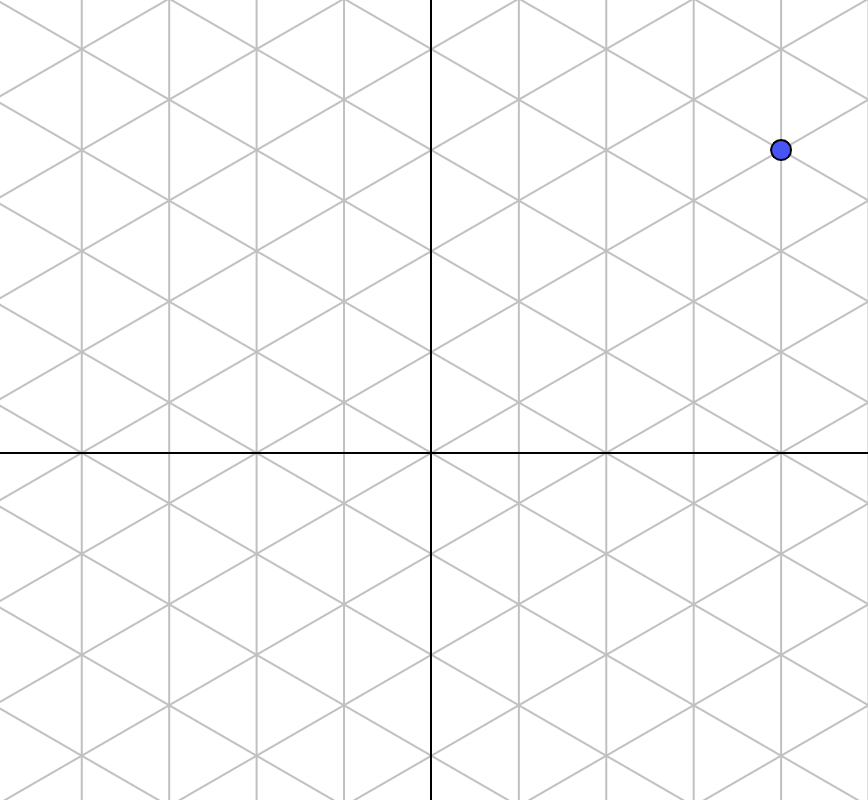 A
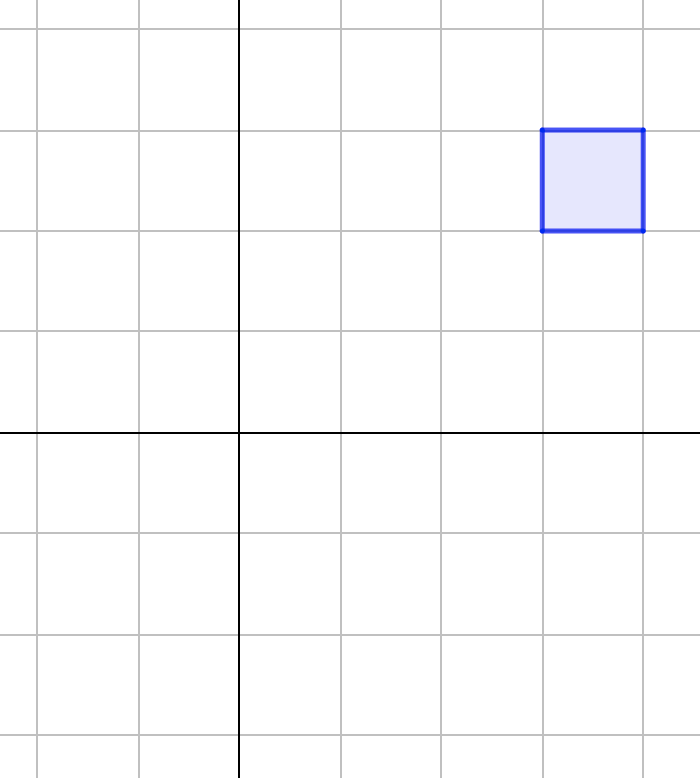 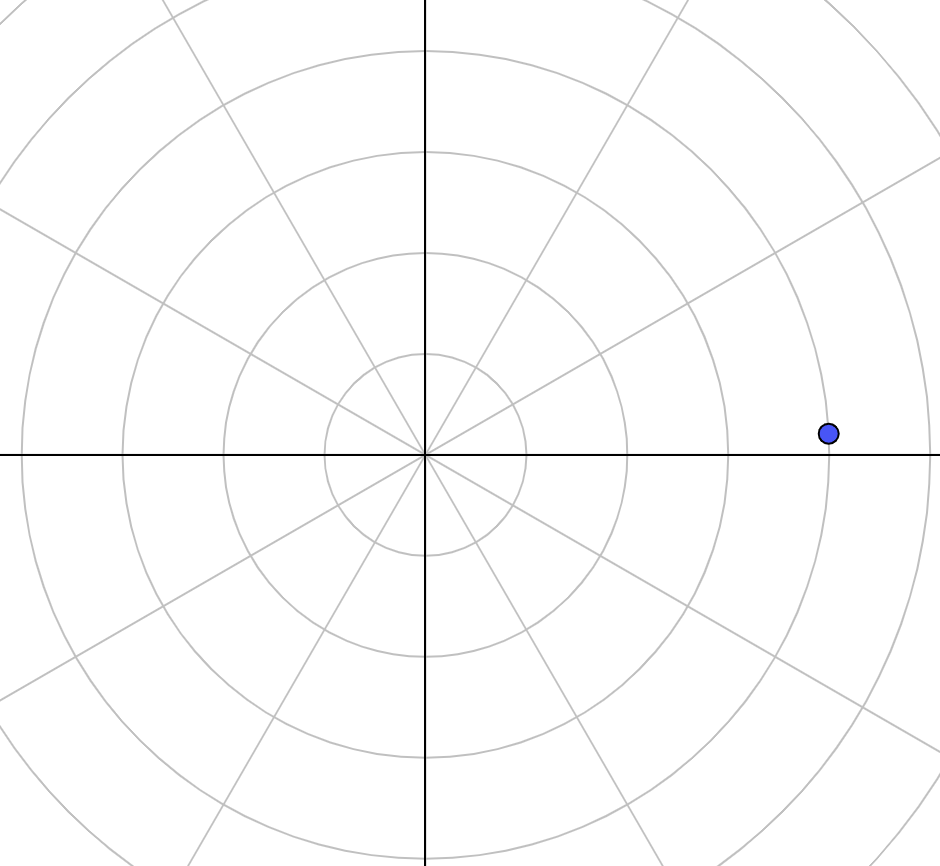 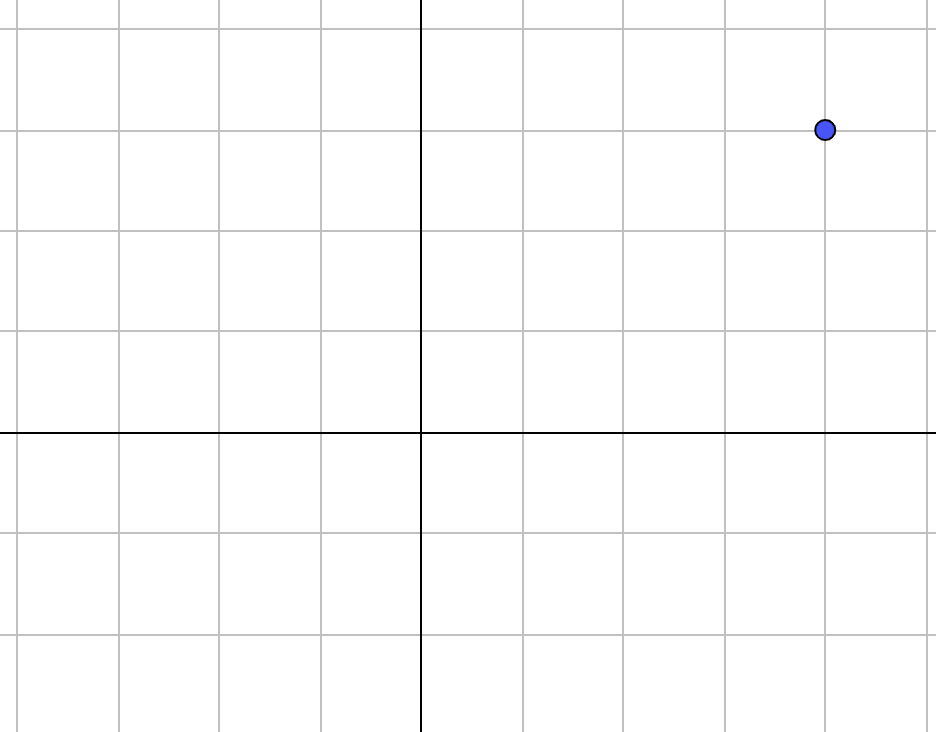 D
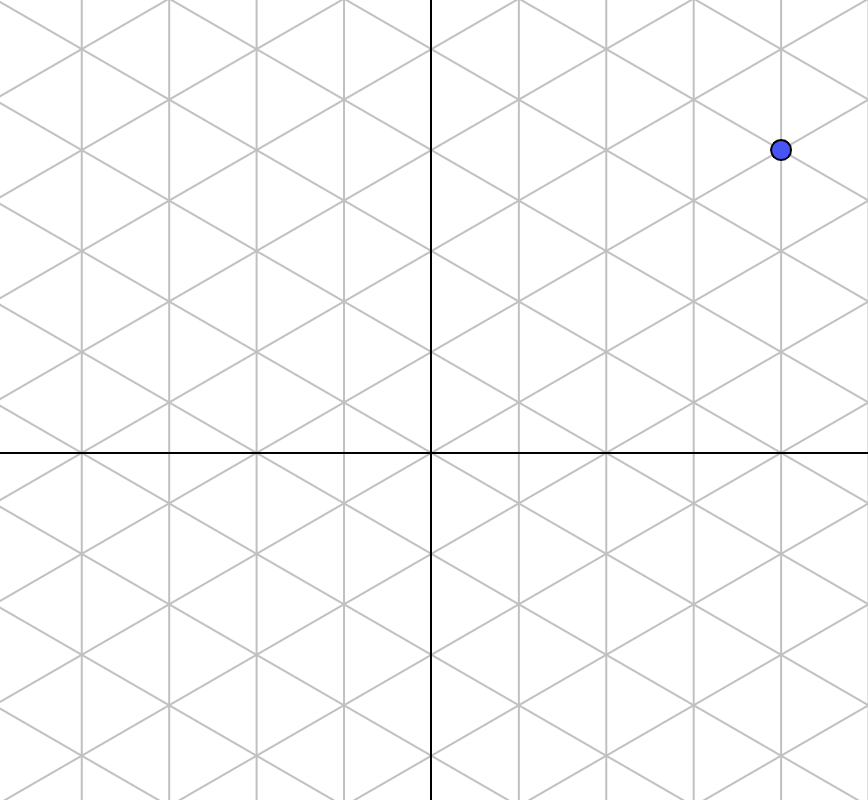 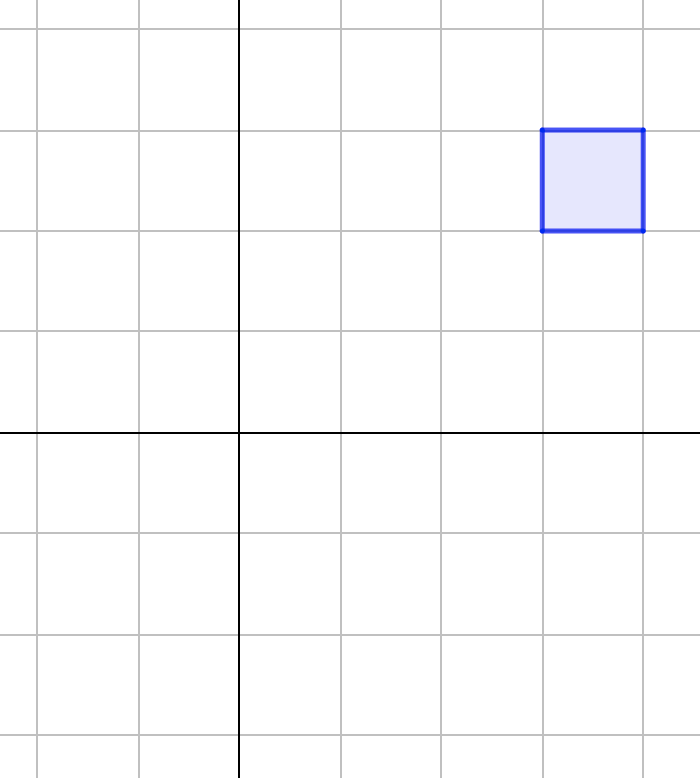 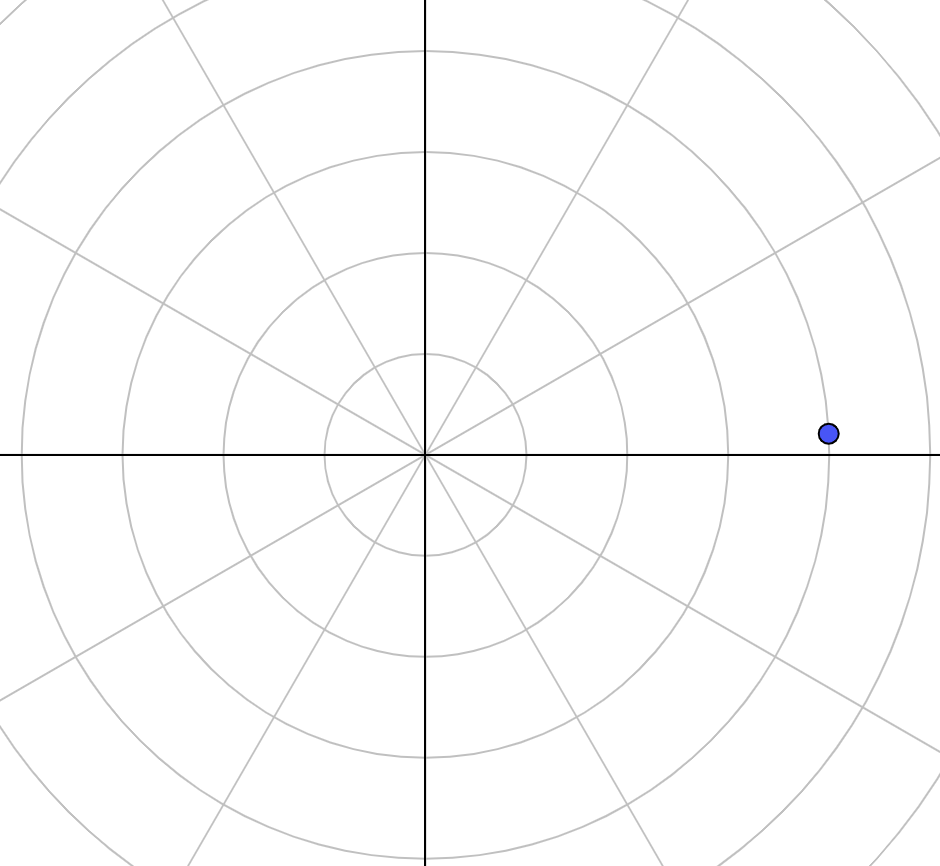 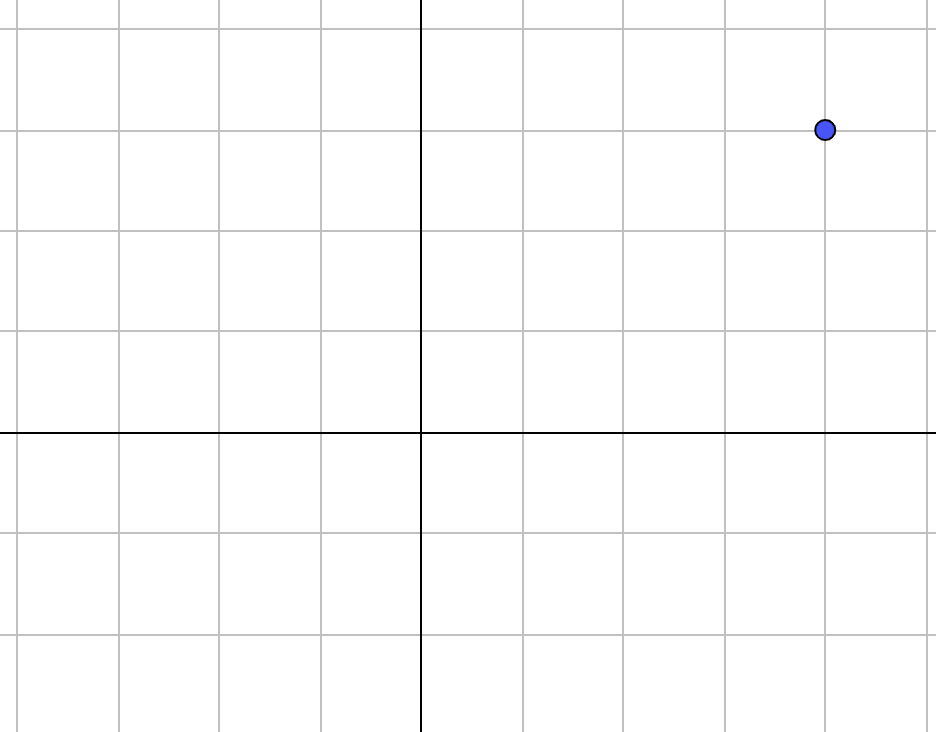 C
B
A
D
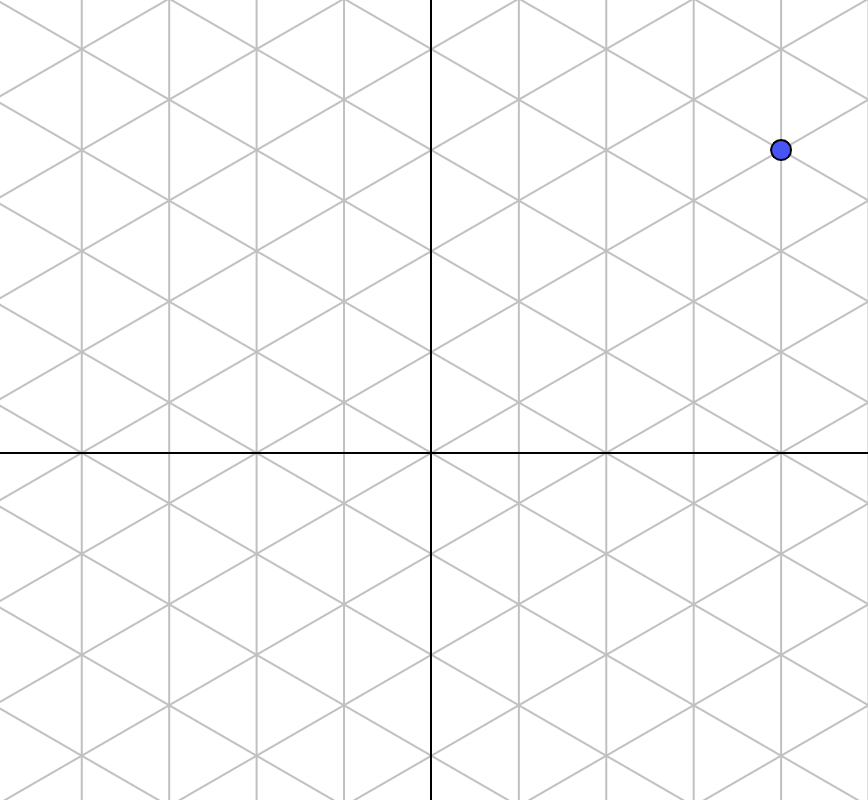 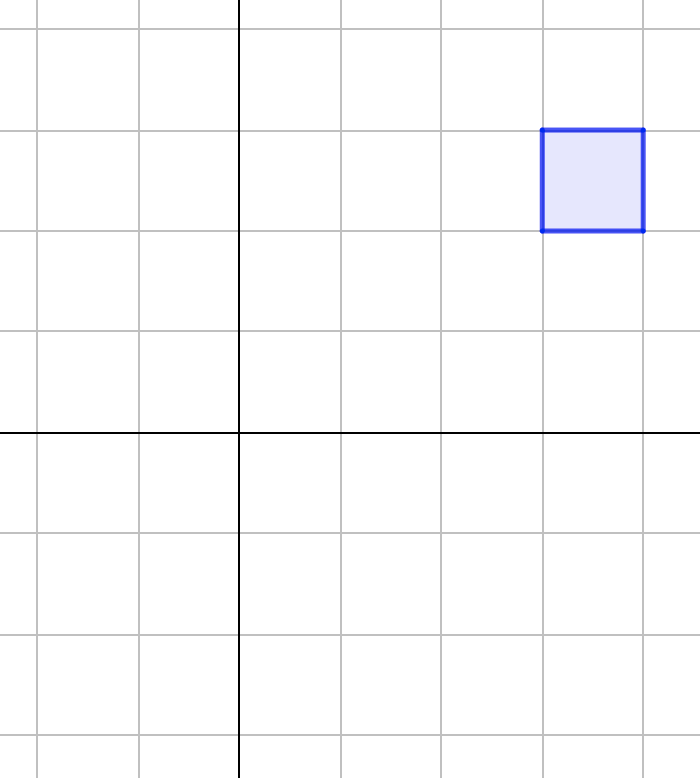 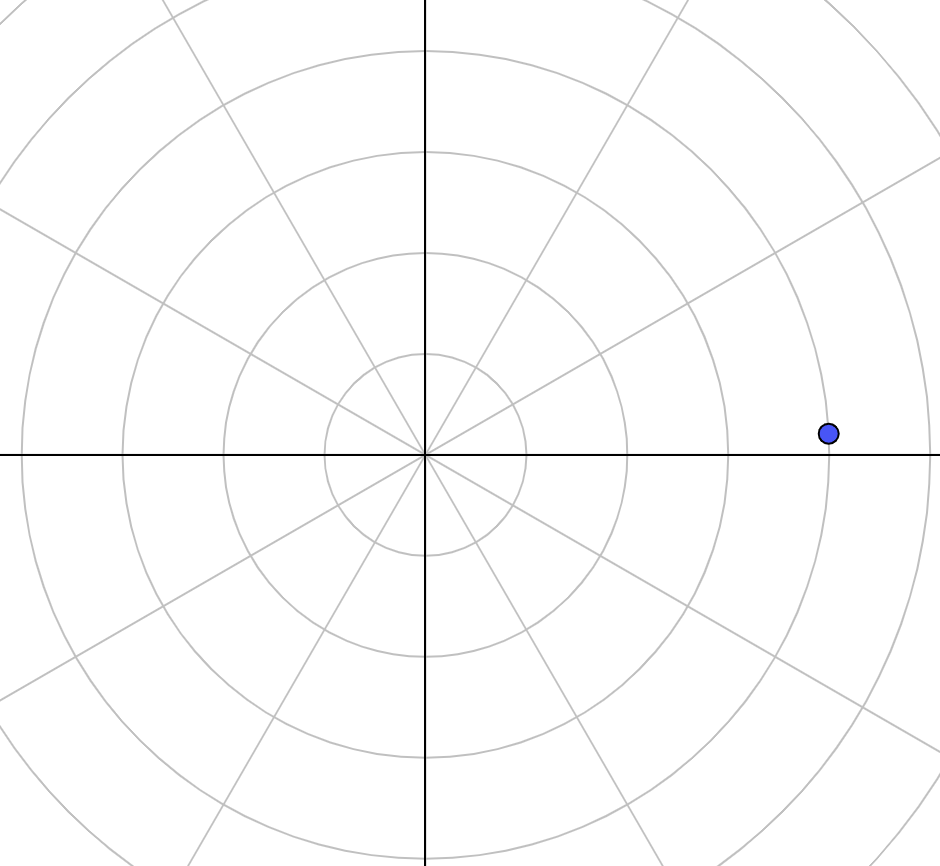 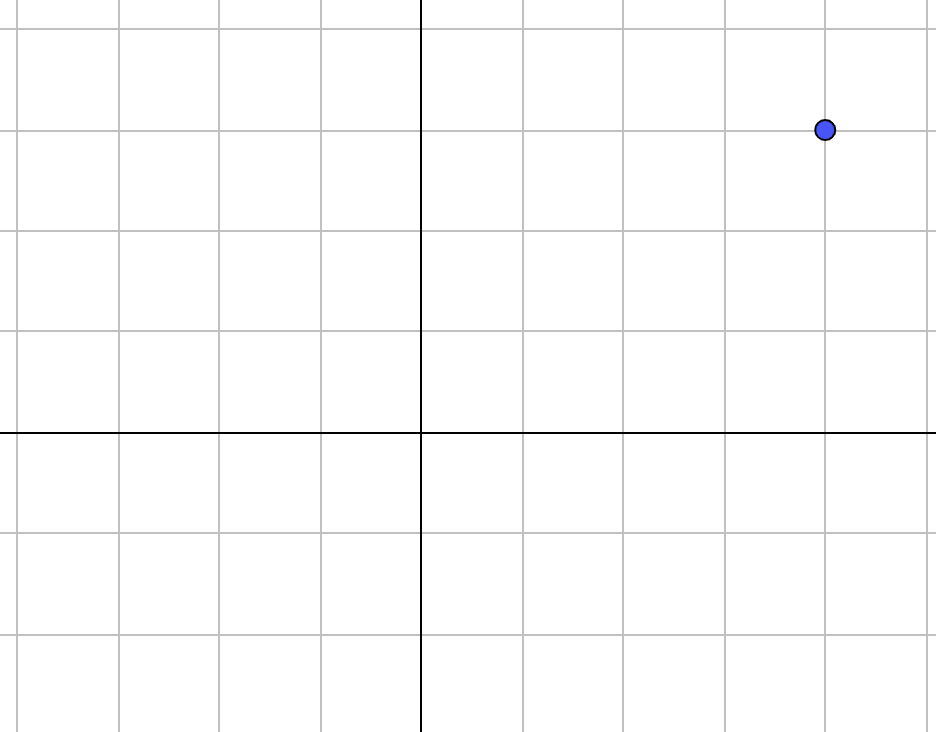 C
B
A
D
[Speaker Notes: This set of grids could be used with Additional activity B]
y
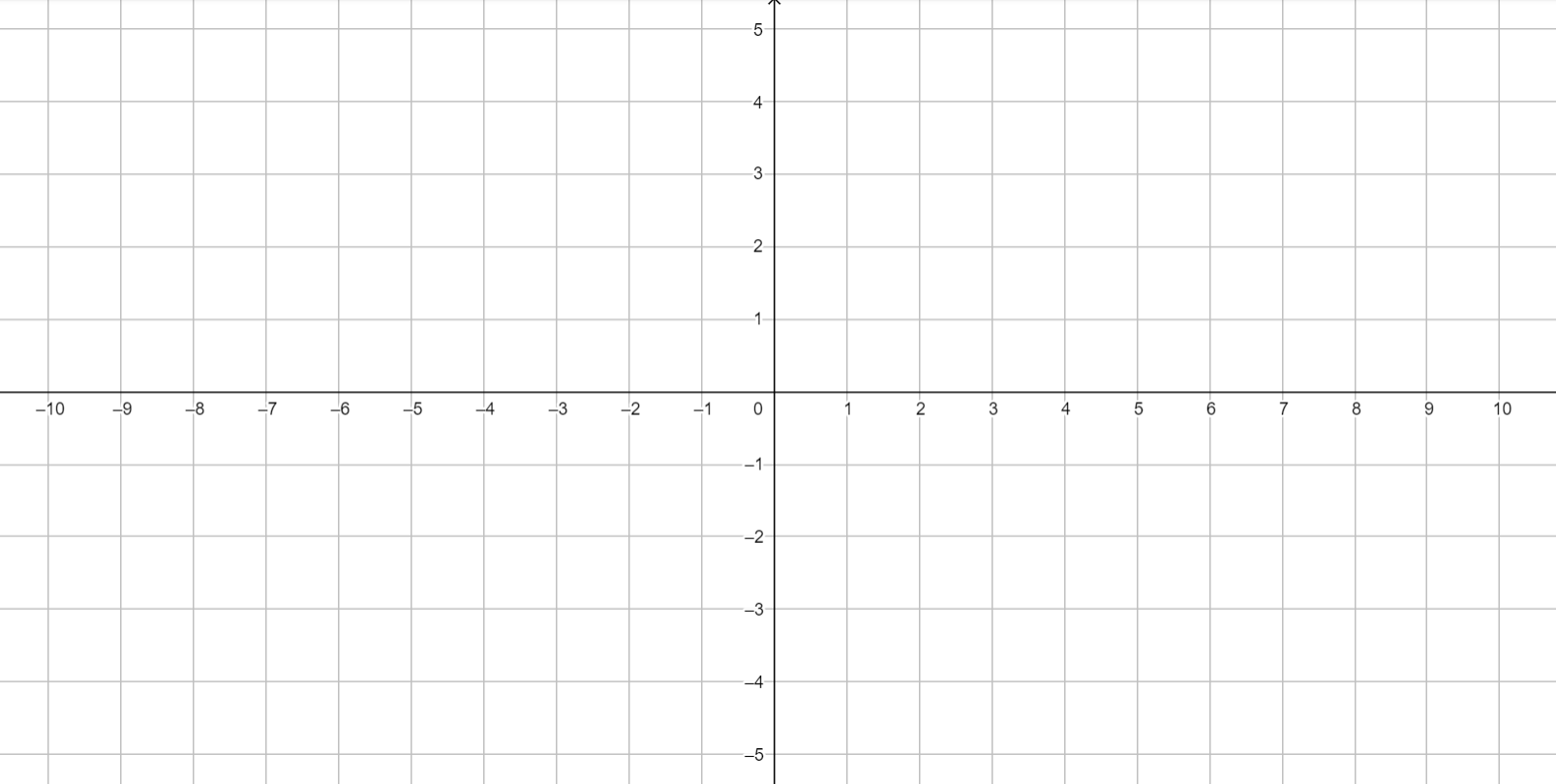 x
[Speaker Notes: This coordinate grid is for use with Additional activity E, but may be used throughout the deck.]